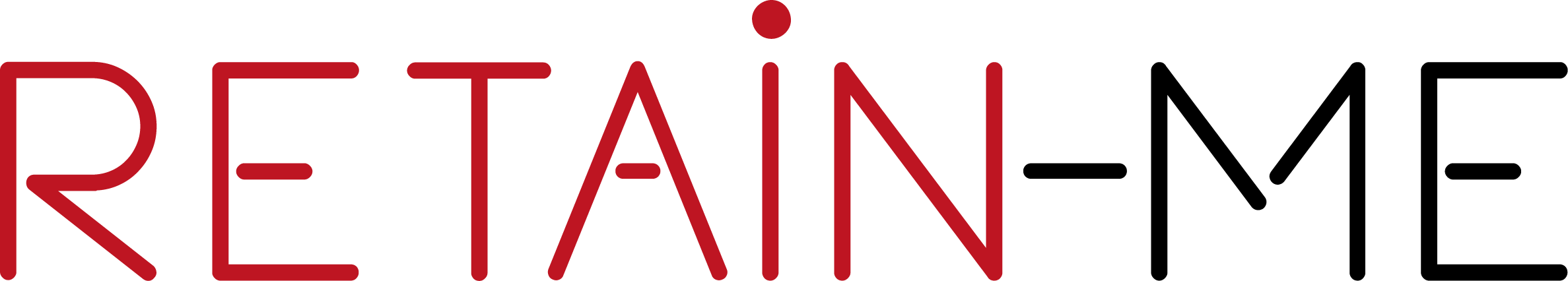 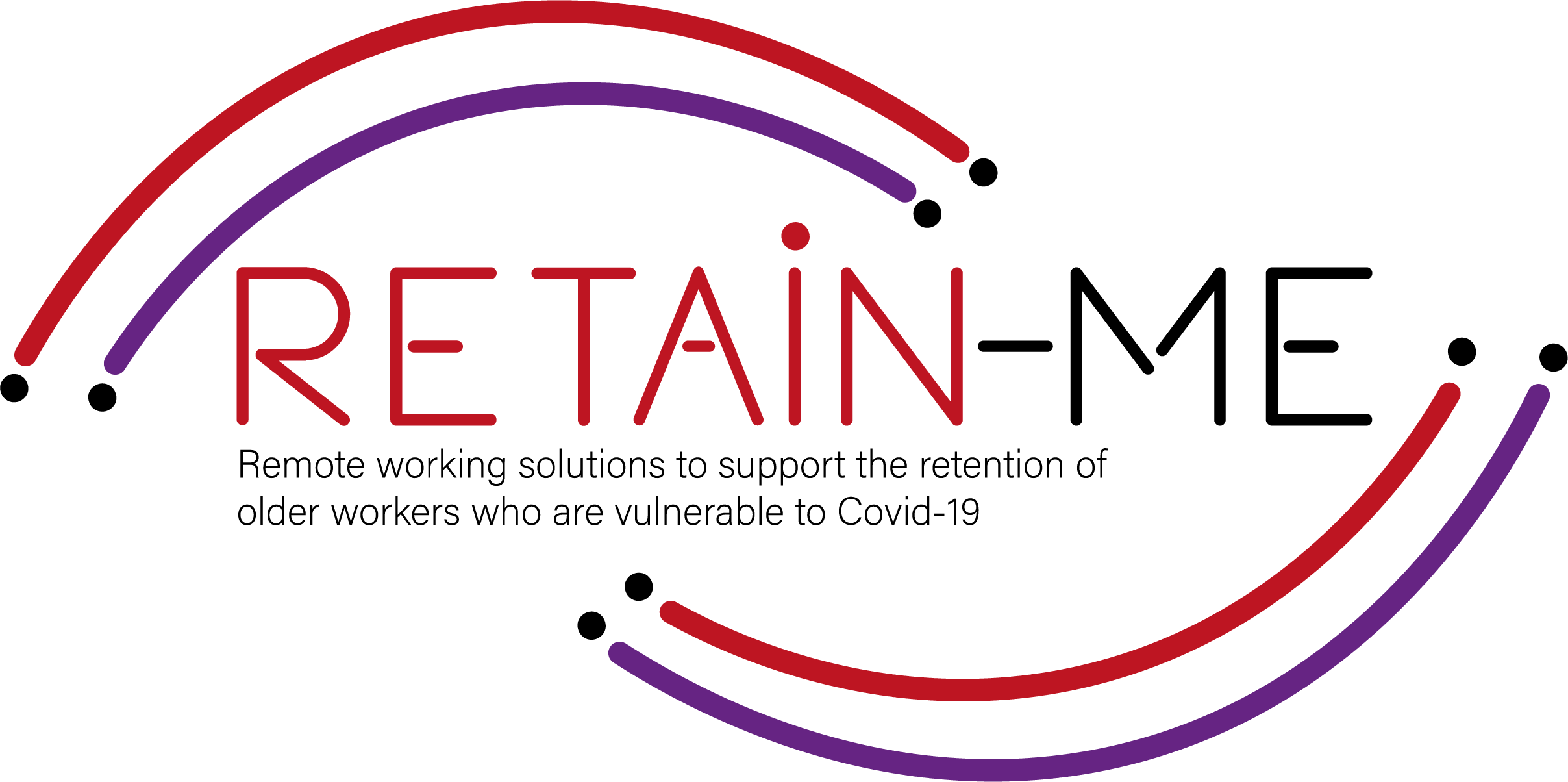 Compreender as tendências actuais do mercado de trabalho
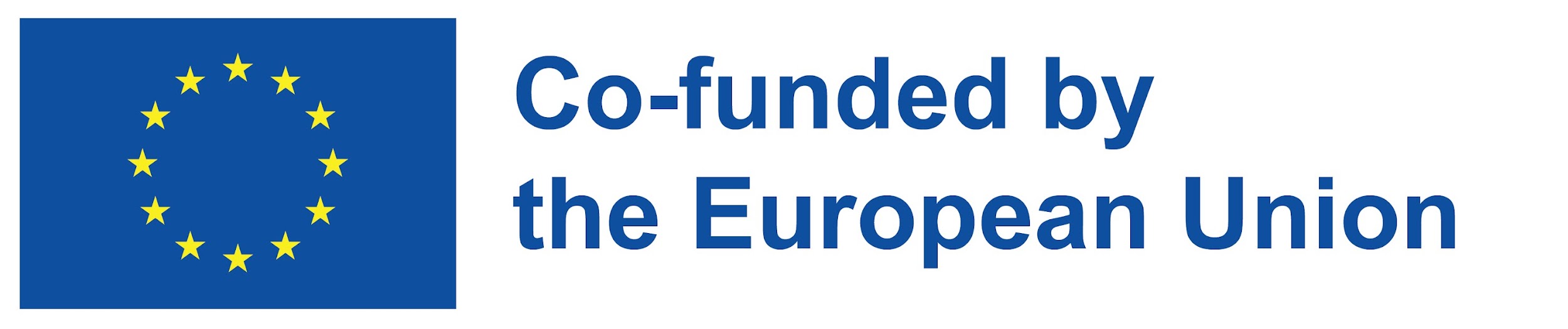 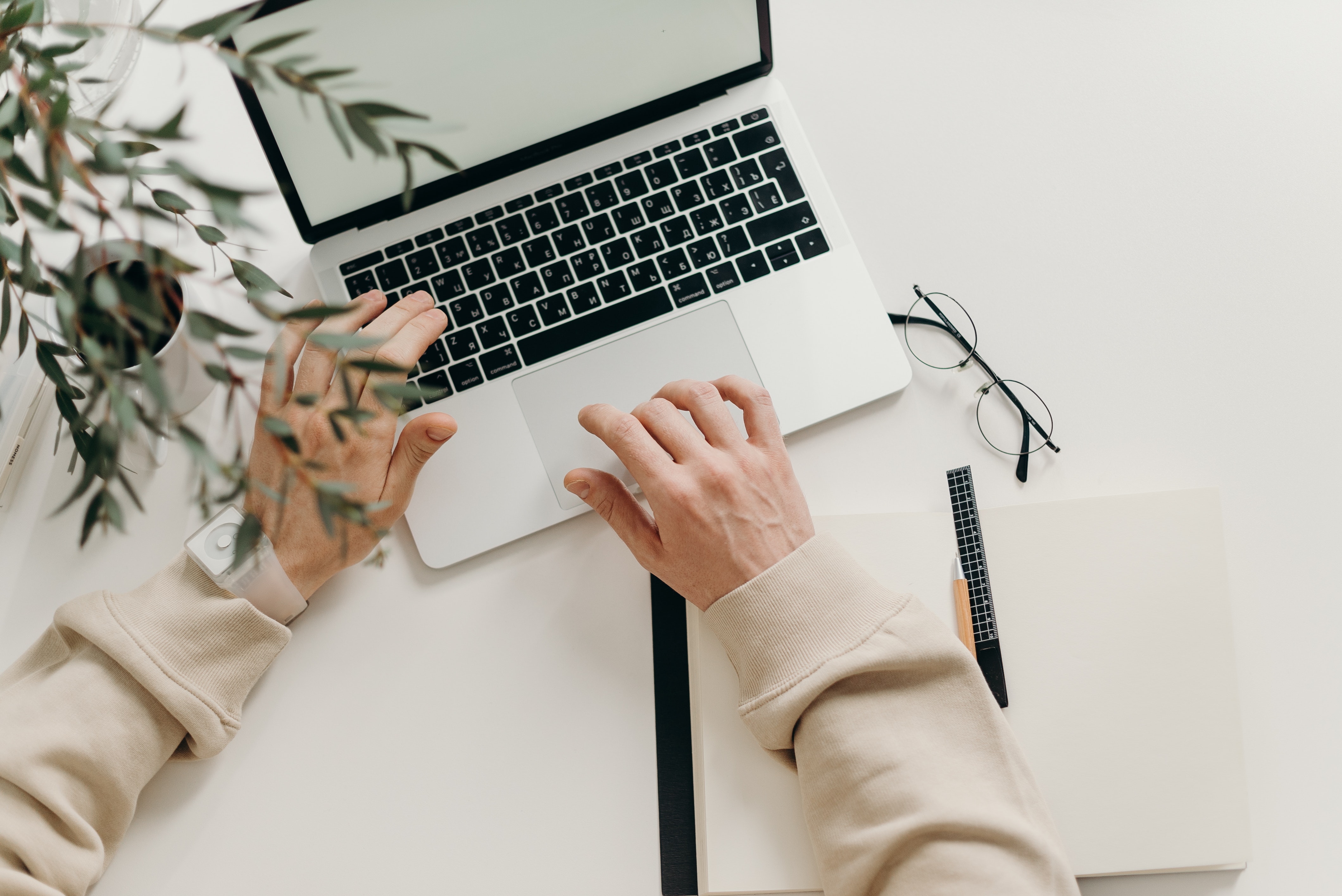 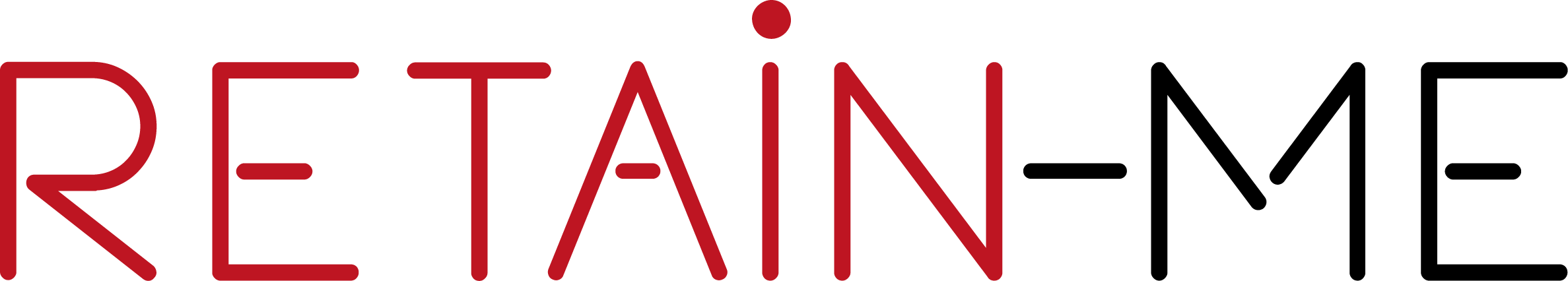 ACTIVIDADE 1
Definição das tendências do mercado de trabalho
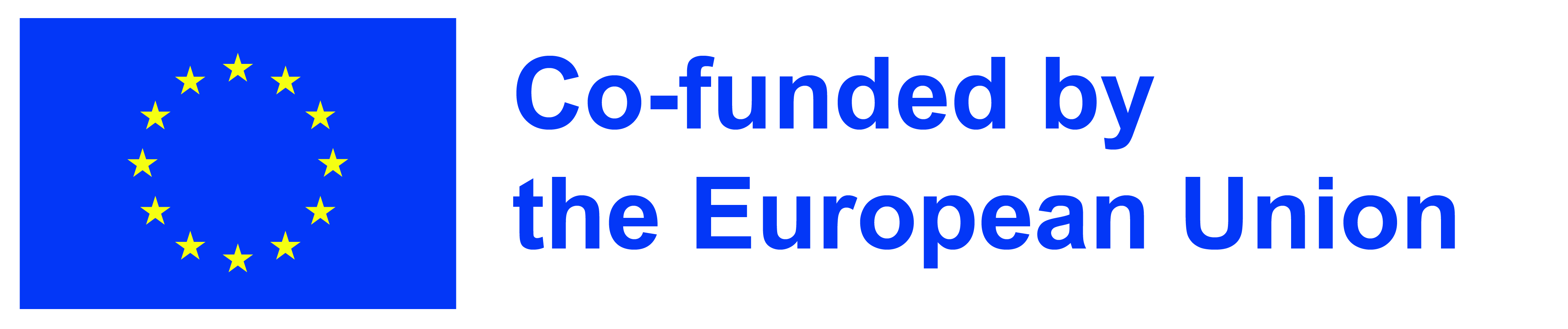 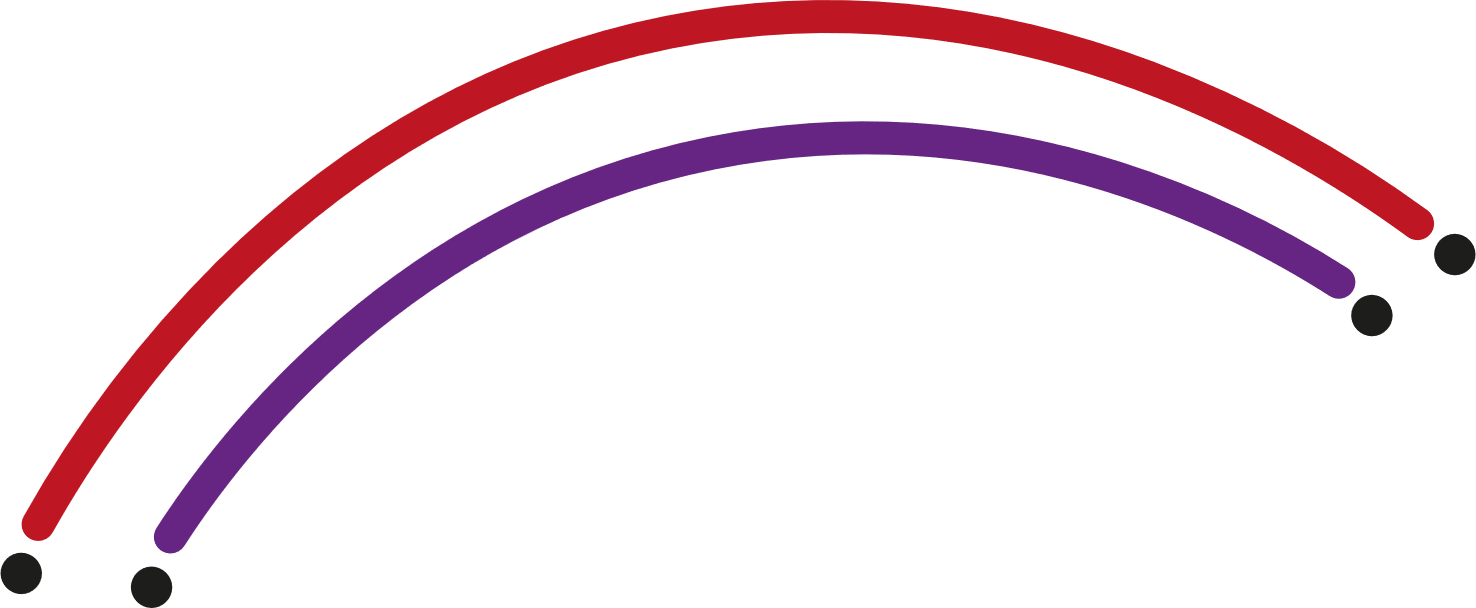 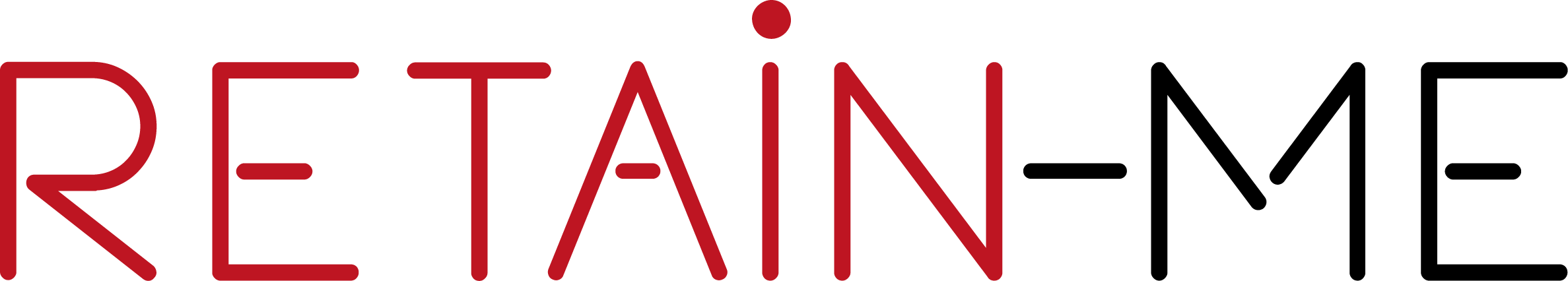 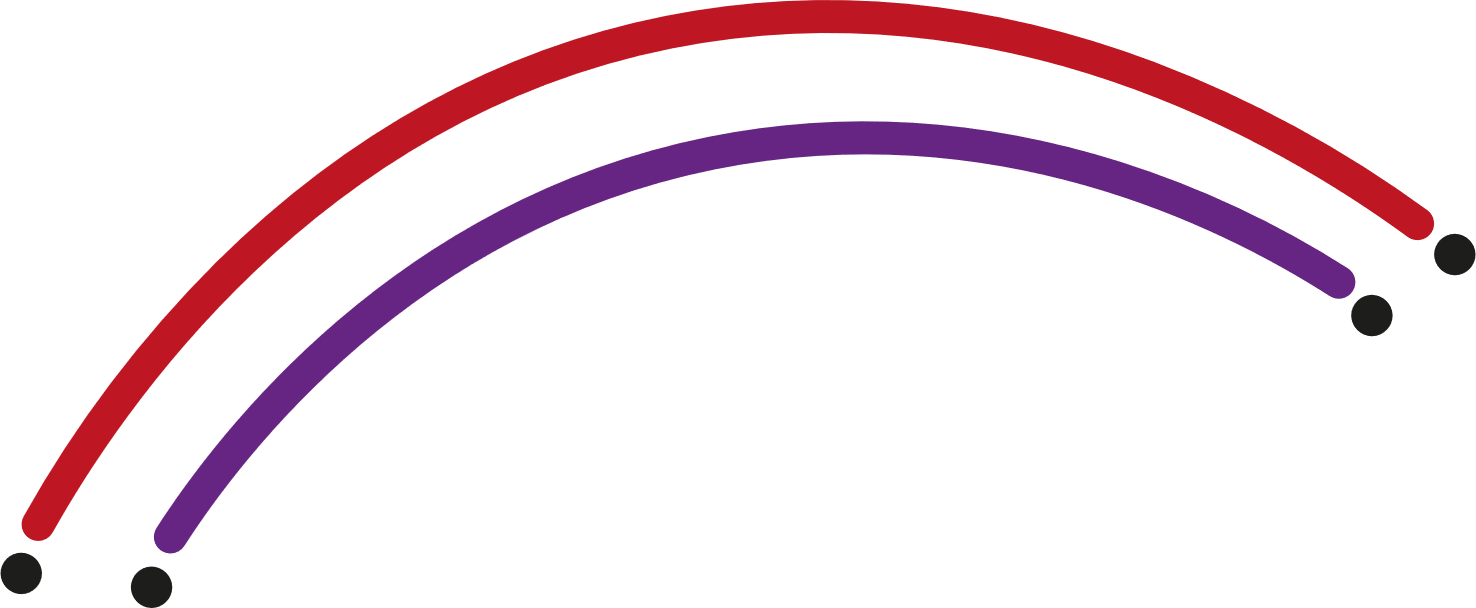 Definição das tendências do mercado de trabalho
O que queremos dizer com o termo
 tendências do mercado de trabalho?
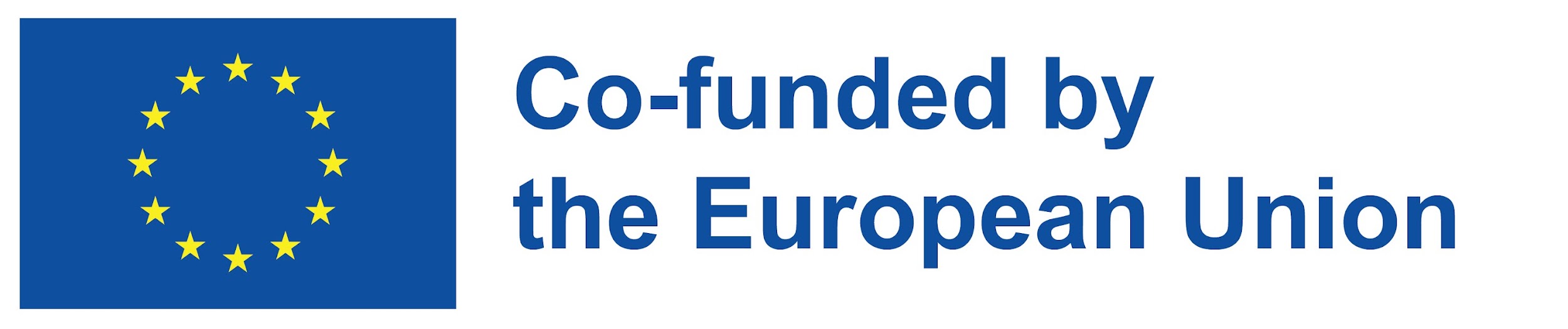 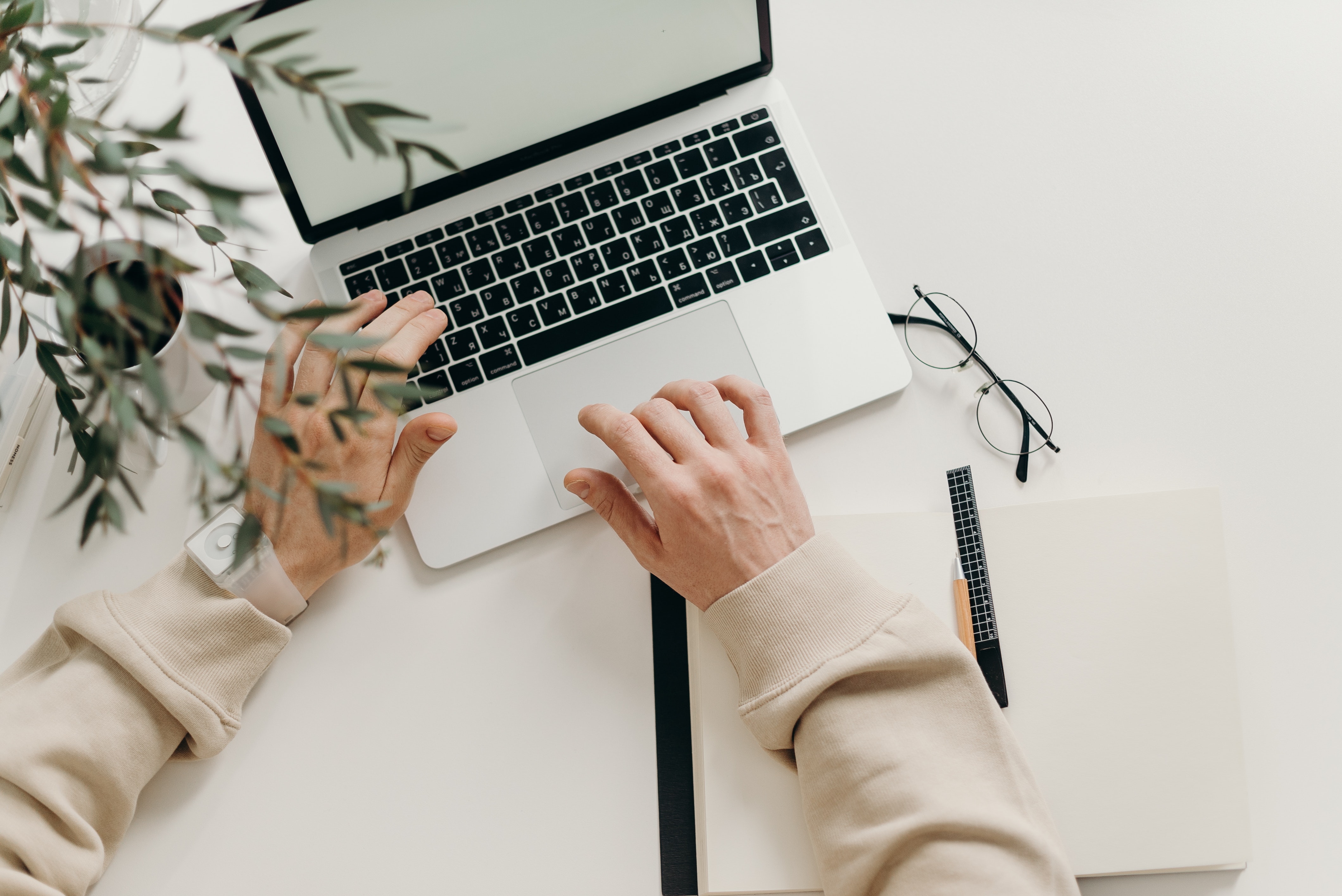 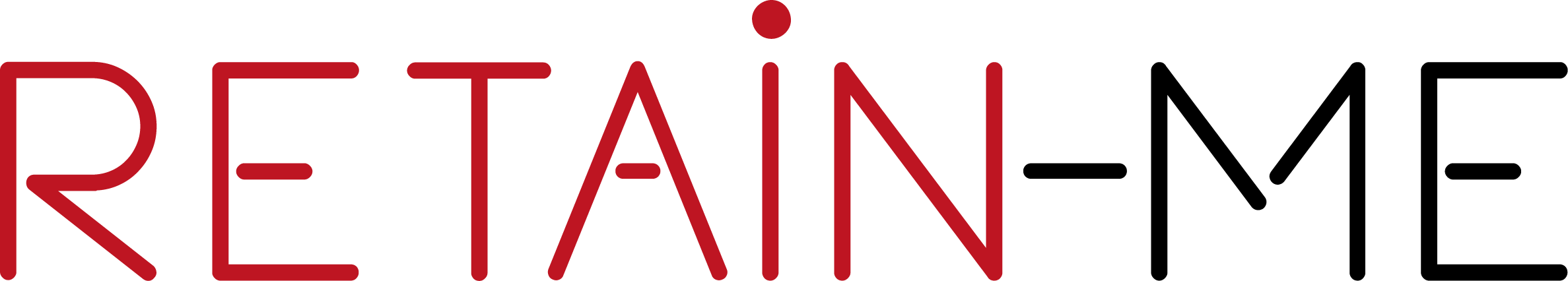 ACTIVIDADE 2
Listagem das tendências do mercado de trabalho
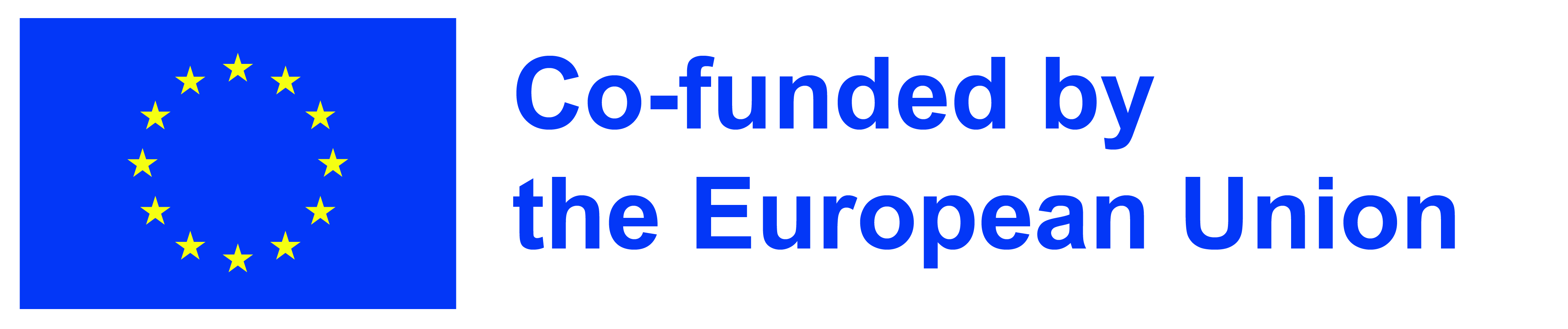 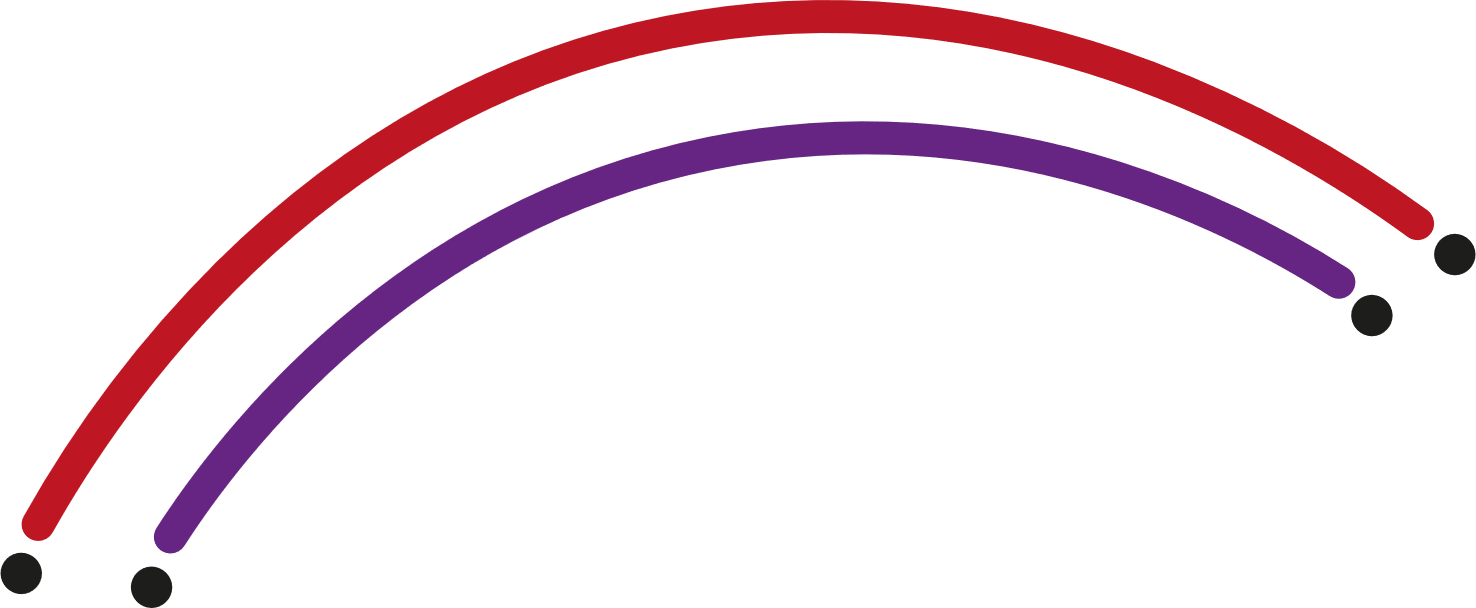 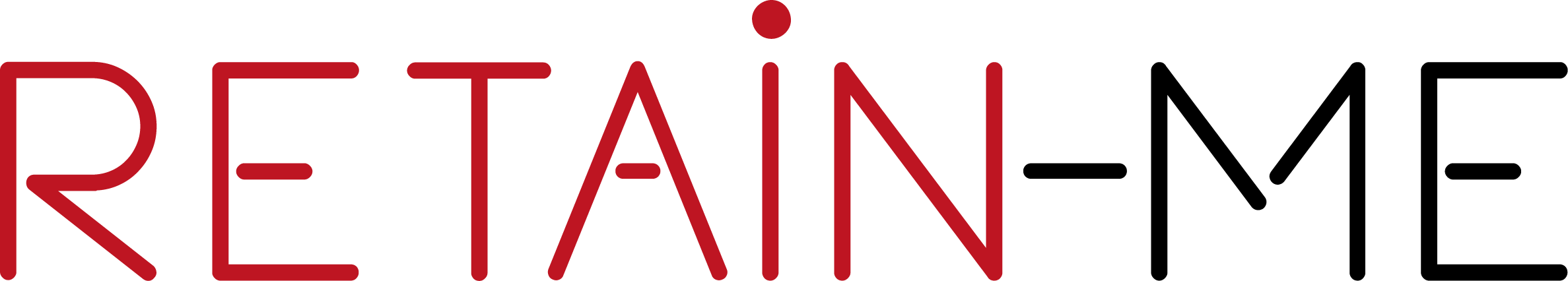 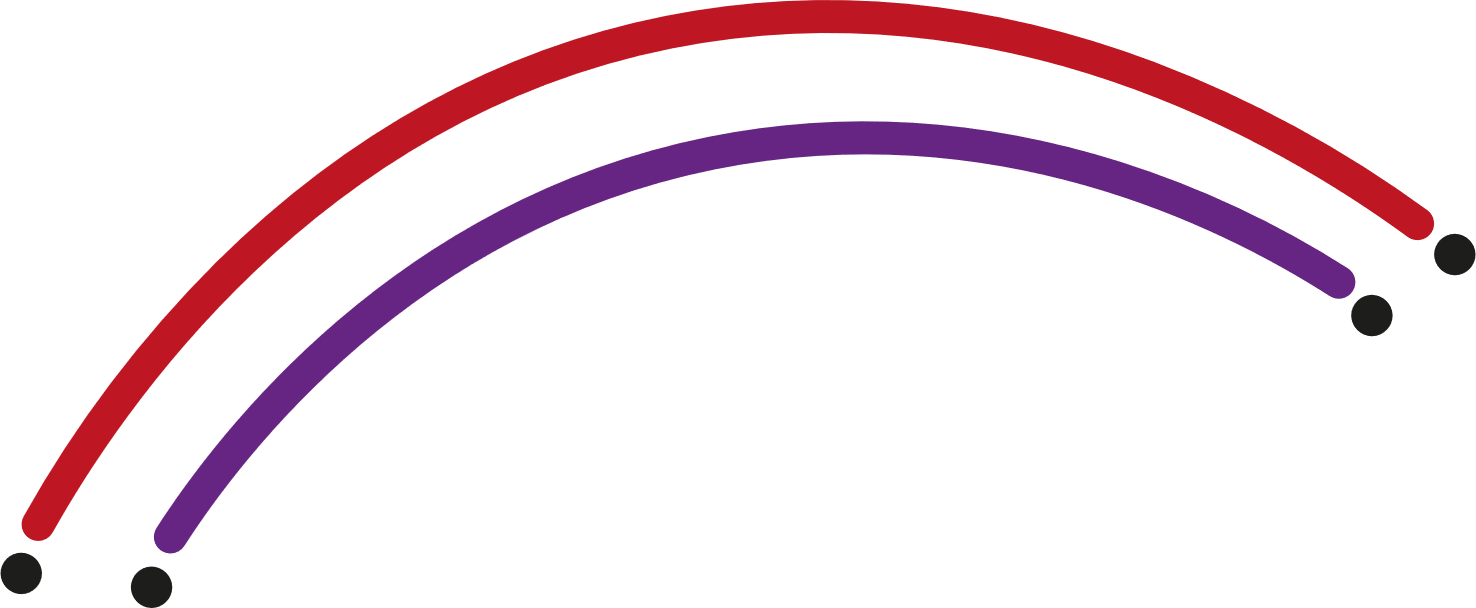 Tendências do mercado de trabalho
Pode enumerar 3 tendências actuais do mercado de trabalho?
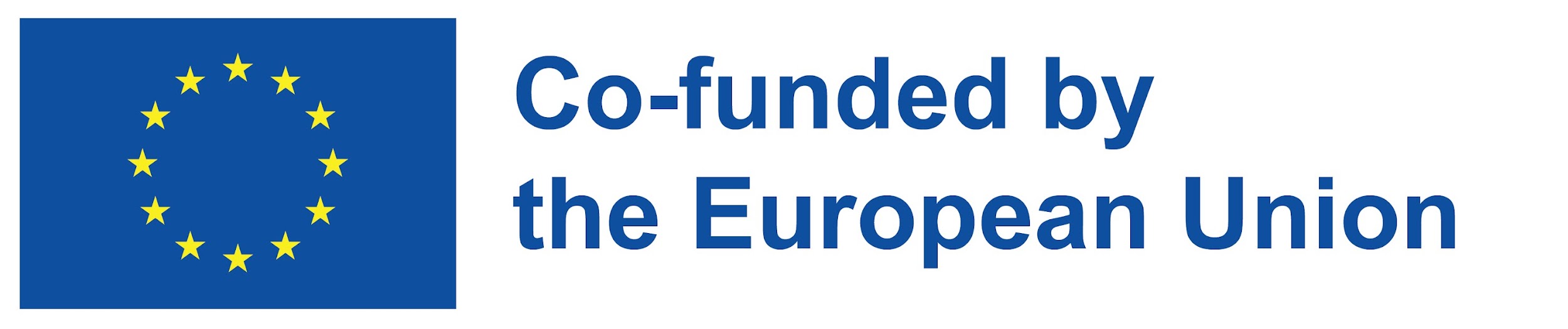 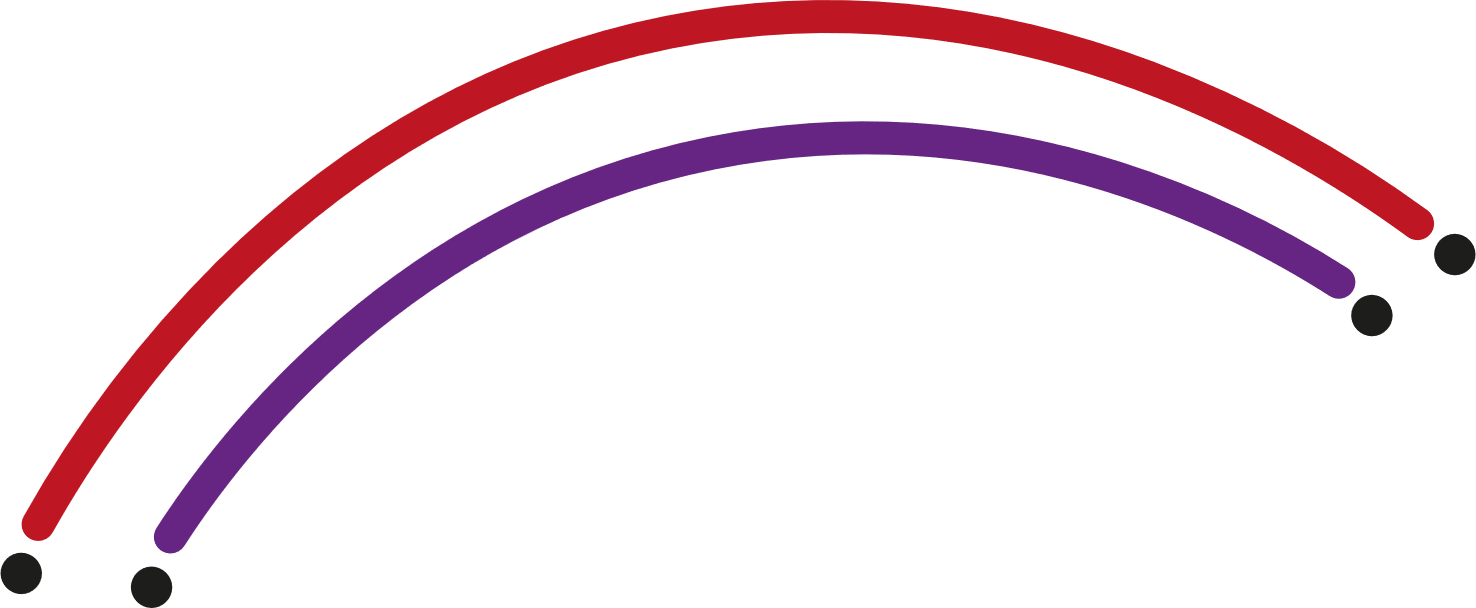 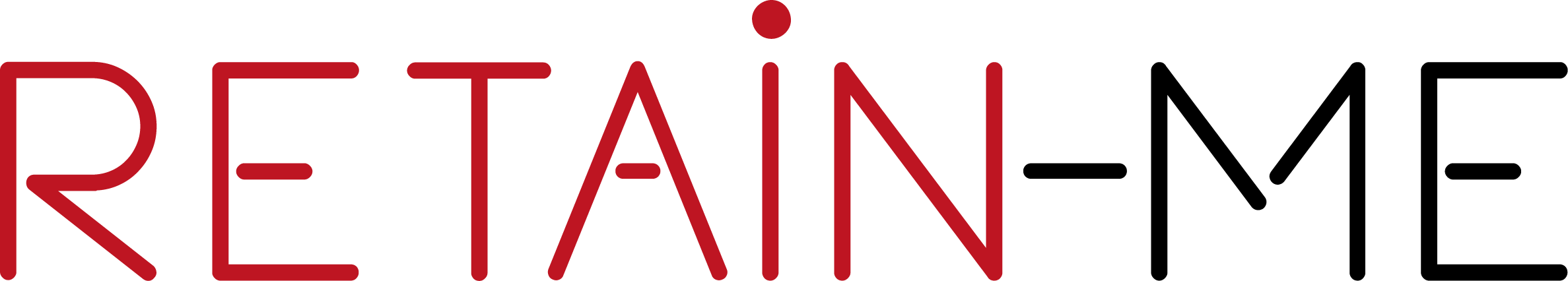 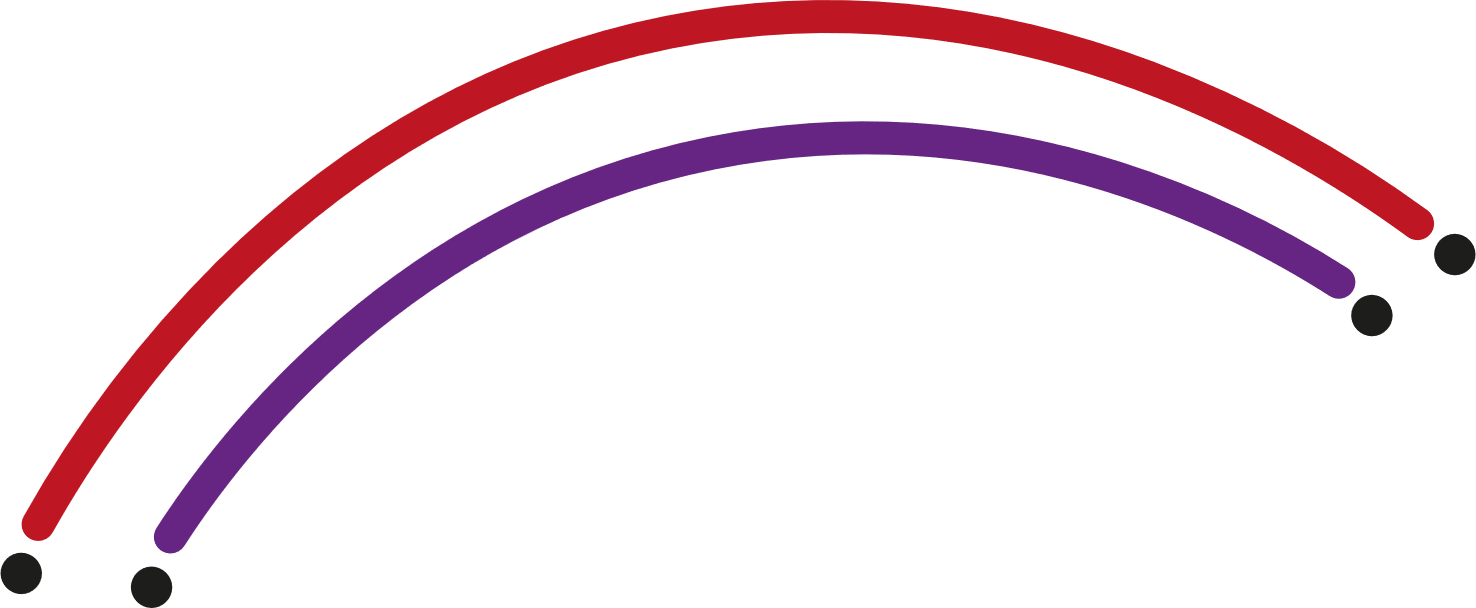 Definição das tendências do mercado de trabalho
As tendências do mercado de trabalho podem variar entre o aumento do trabalho a tempo parcial ou à distância, o recrutamento, o elevado desemprego entre grupos da sociedade (por exemplo, jovens, pessoas com biografias migratórias, etc.) e uma crise financeira. 
Estas tendências põem em evidência as disparidades em matéria de emprego e representam um importante saber-fazer socioeconómico.
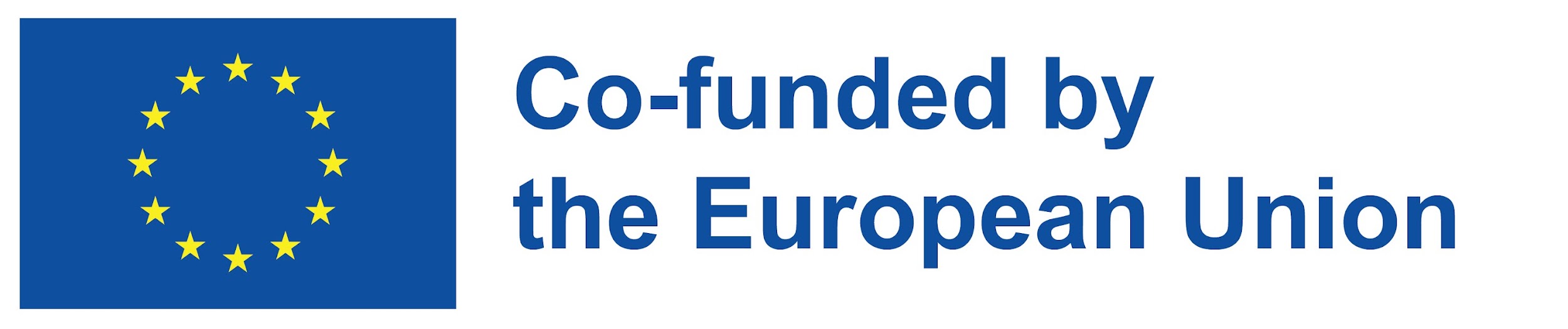 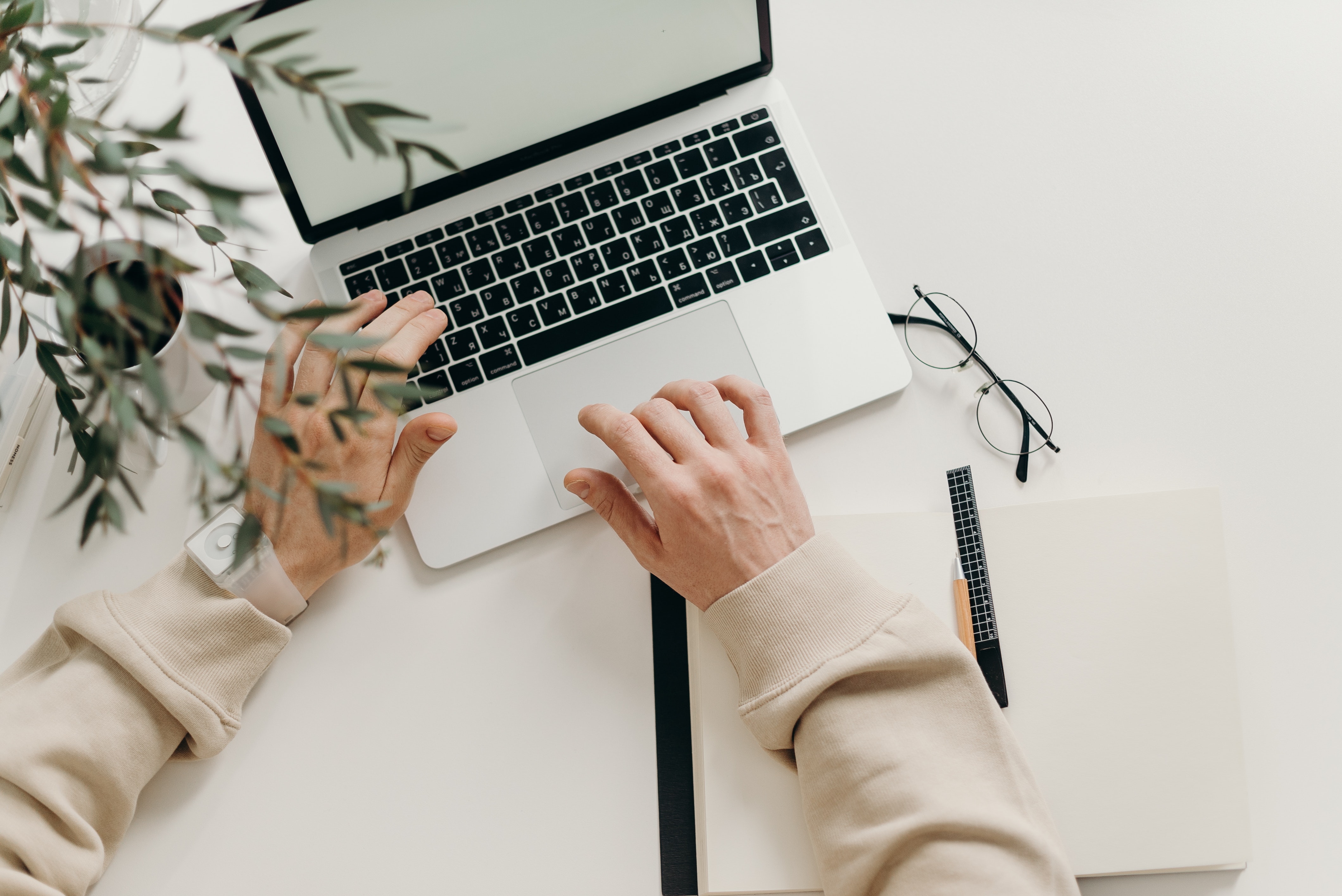 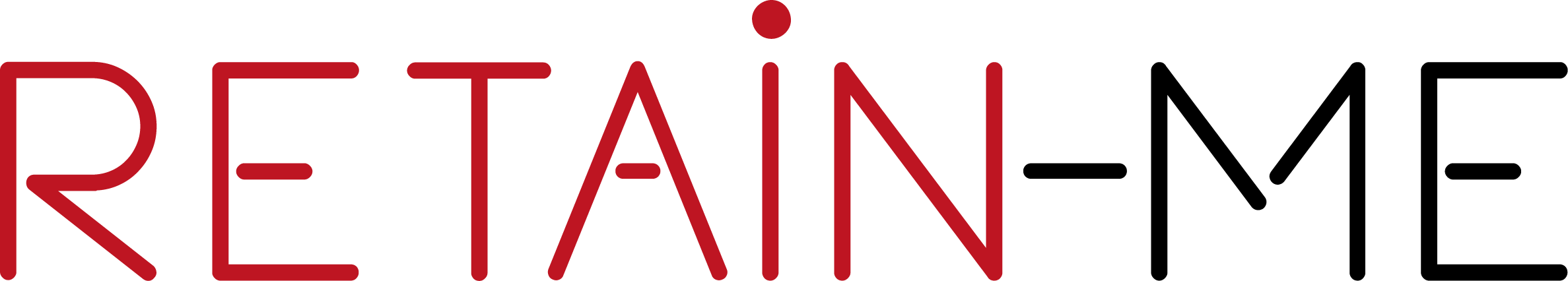 ACTIVIDADE 3
A importância das tendências do mercado de trabalho
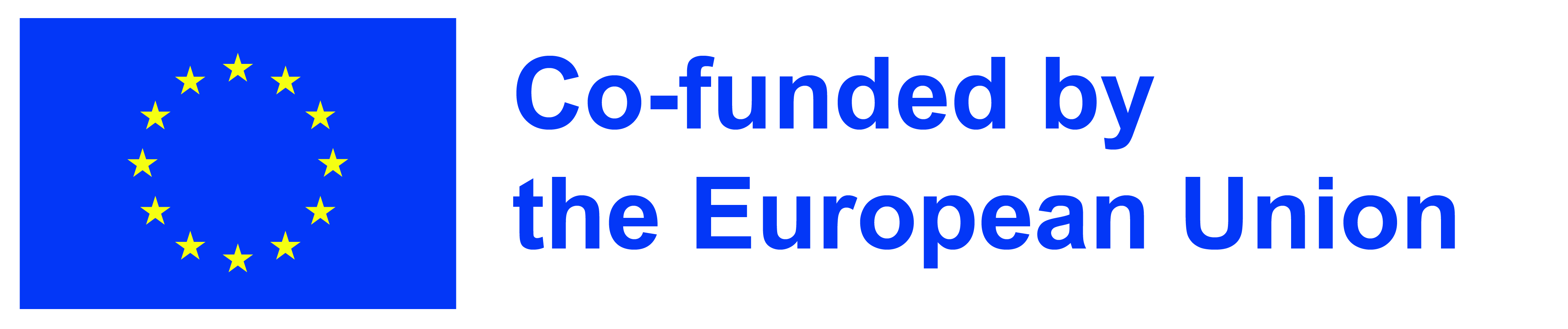 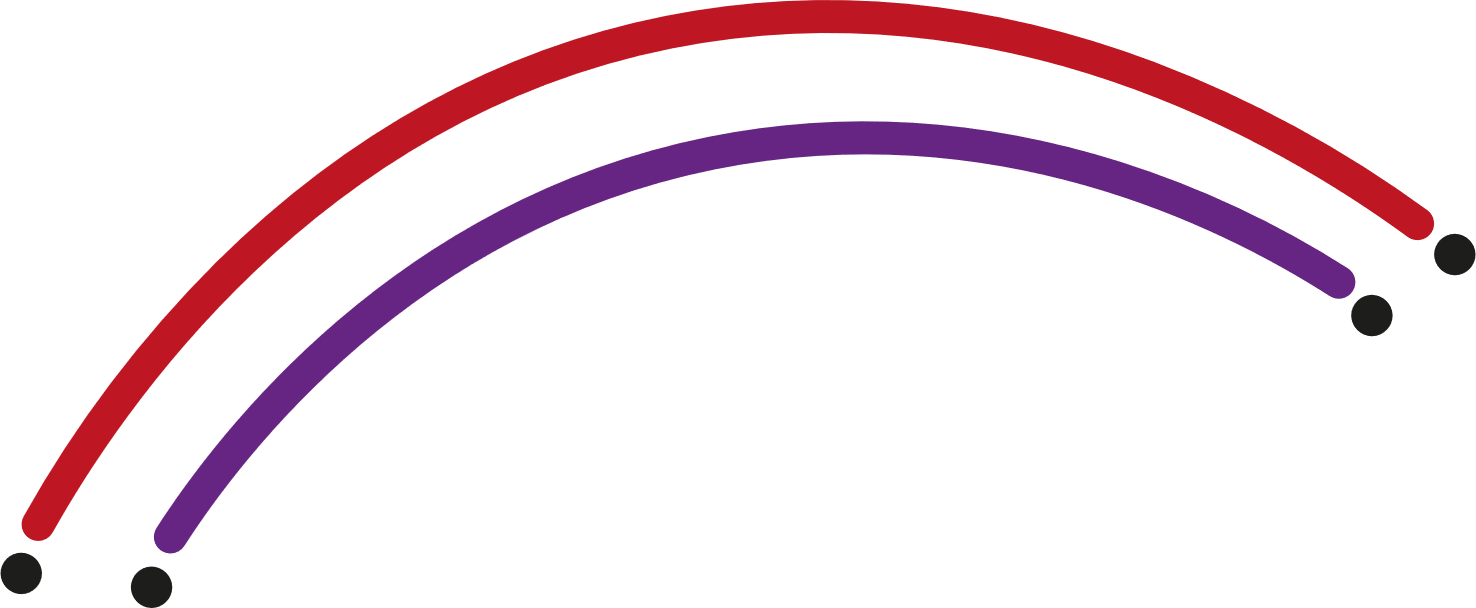 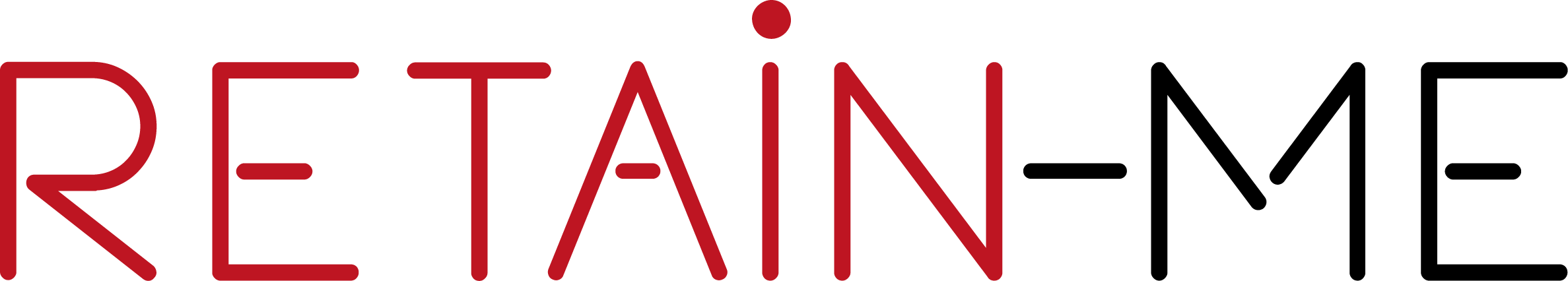 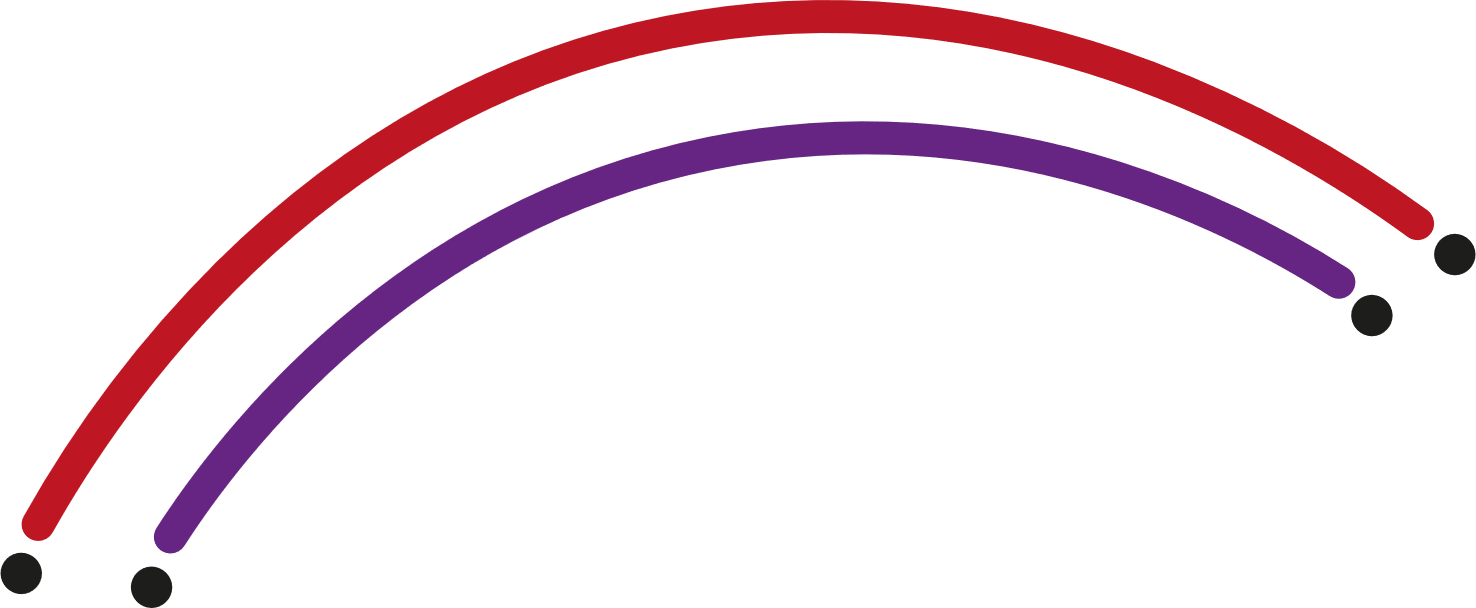 A importância das tendências do mercado de trabalho

As tendências do mercado de trabalho são importantes?
Porquê?
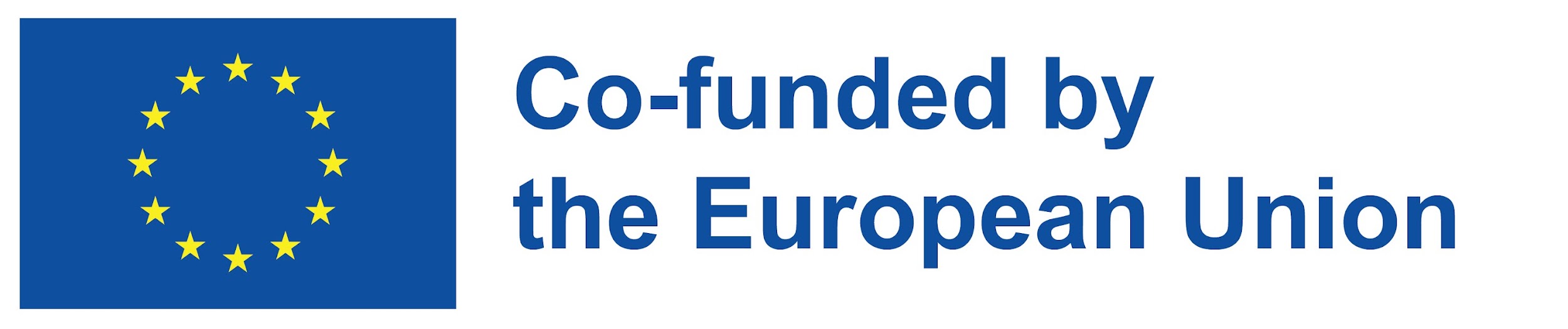 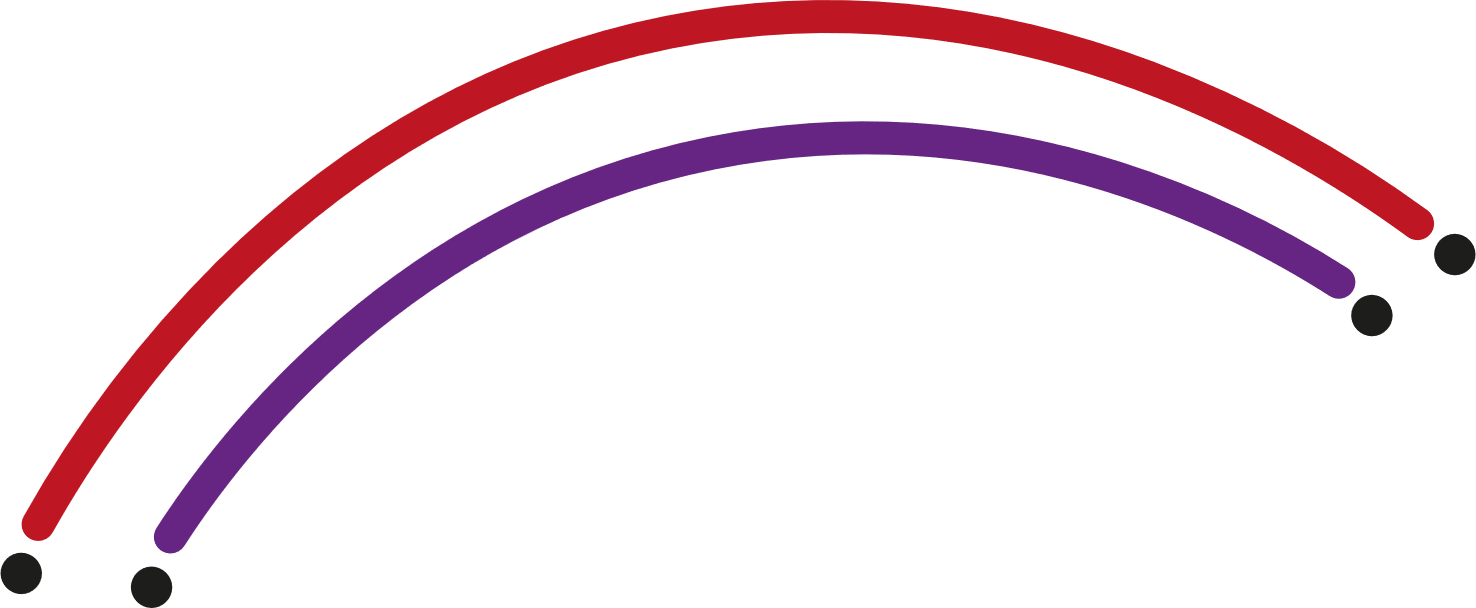 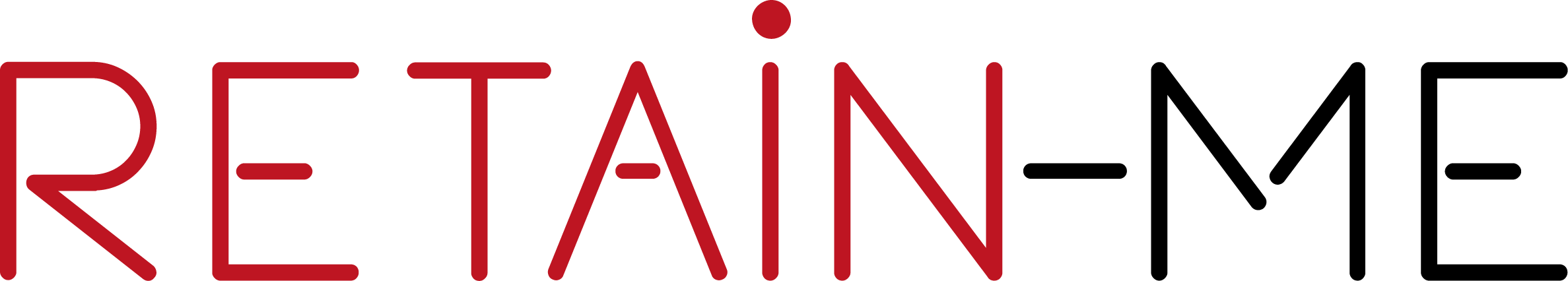 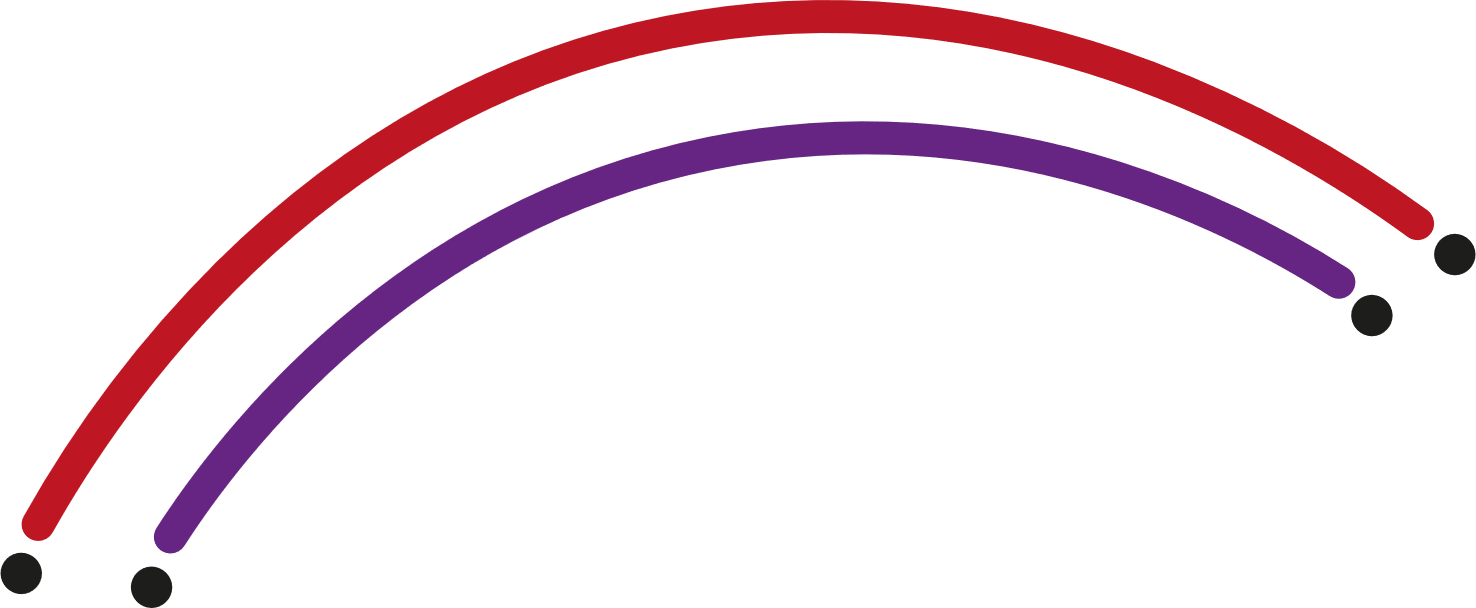 Importância de compreender as tendências do mercado de trabalho

Compreender as tendências do mercado de trabalho é importante, uma vez que este afecta sectores vitais da vida humana, desde o económico e social ao nosso bem-estar. 
A informação sobre o mercado de trabalho e as suas tendências é fundamental para tomar decisões estratégicas e tácticas que farão uma enorme diferença na vida das pessoas de uma organização e na sociedade. 
Para além das informações sobre rendimentos, empregabilidade e perspectivas de emprego, as informações sobre o mercado de trabalho, integradas na orientação profissional, podem ajudar os alunos a fazer escolhas de ensino pós-secundário que correspondam aos seus interesses e aptidões e conduzam a um emprego gratificante e a um aumento do bem-estar.
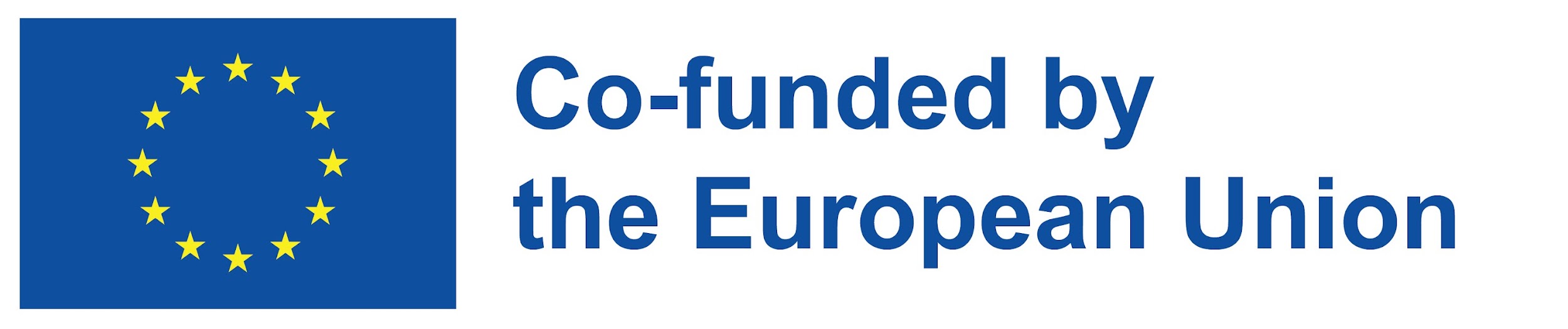 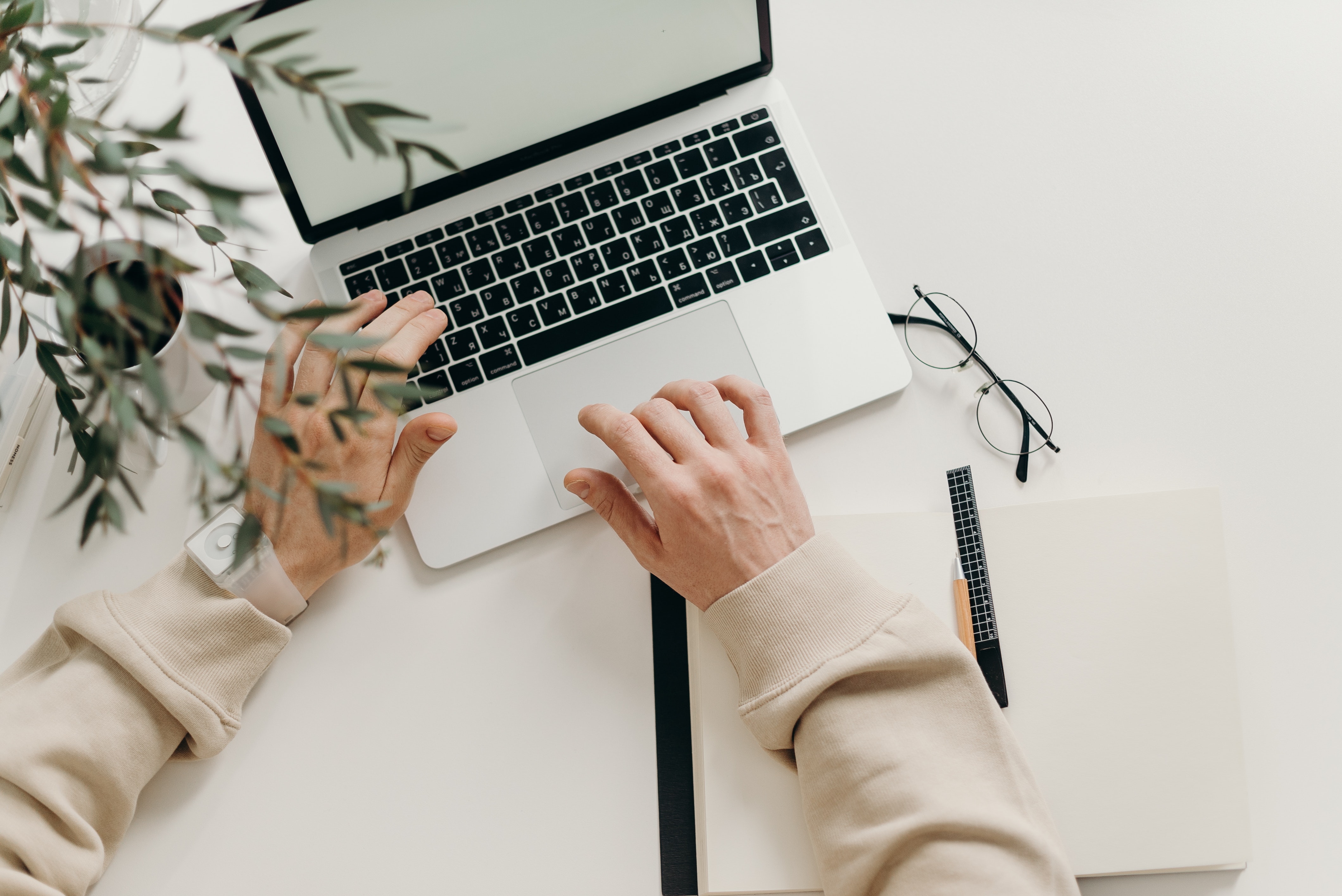 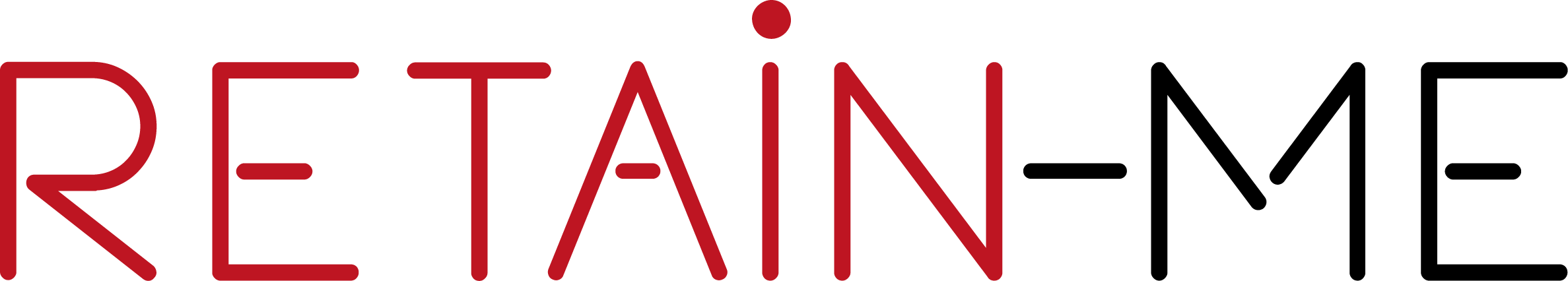 ACTIVIDADE 4
Fontes e ferramentas eficazes para compreender 
as tendências do mercado de trabalho
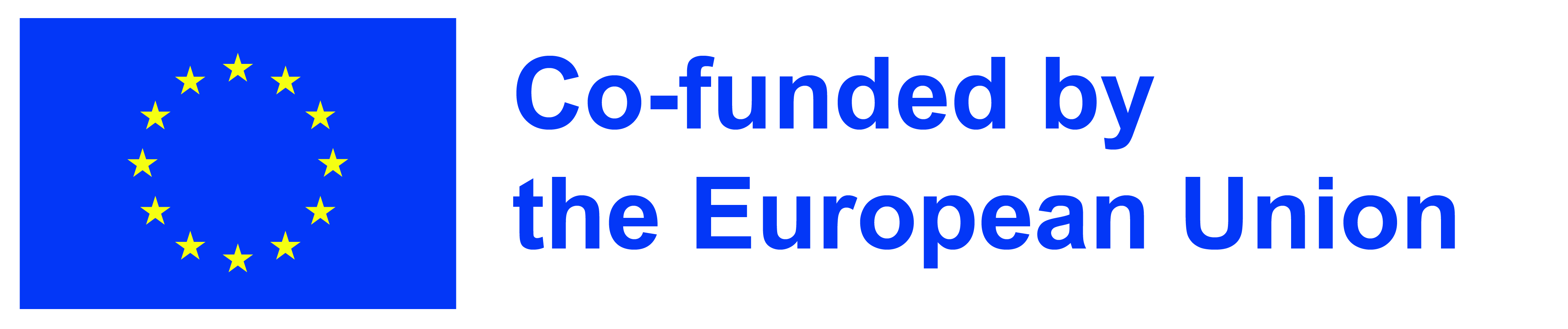 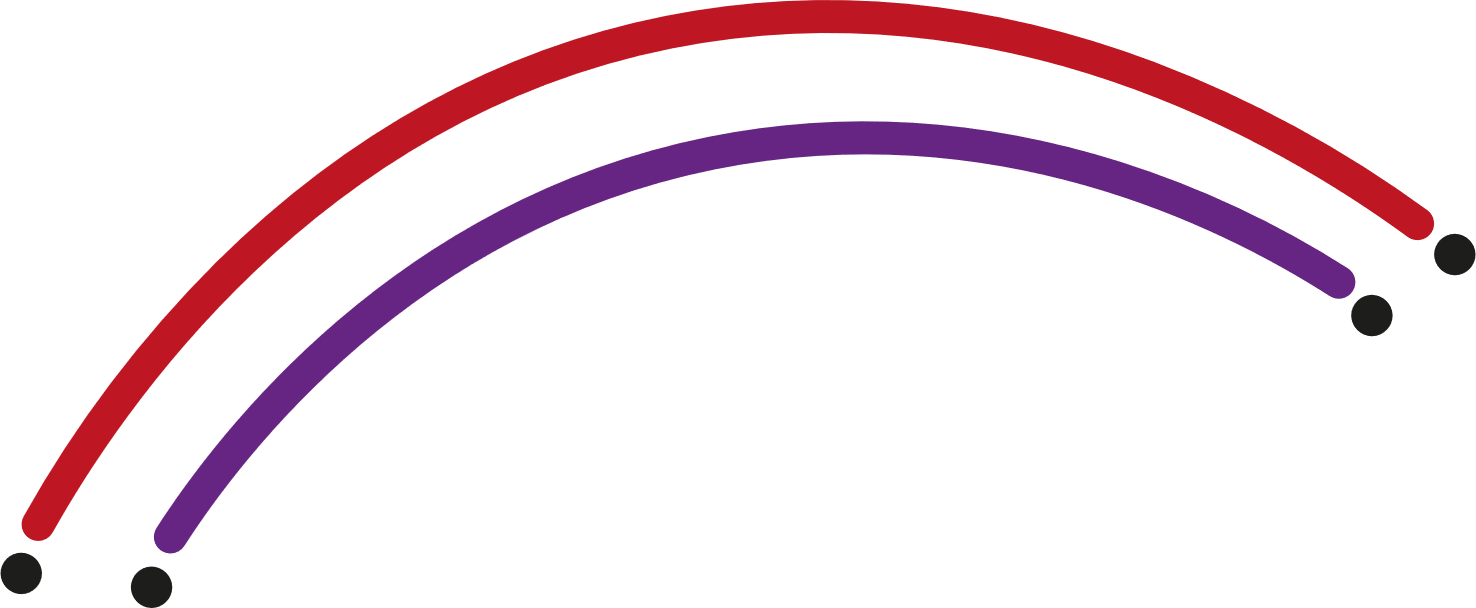 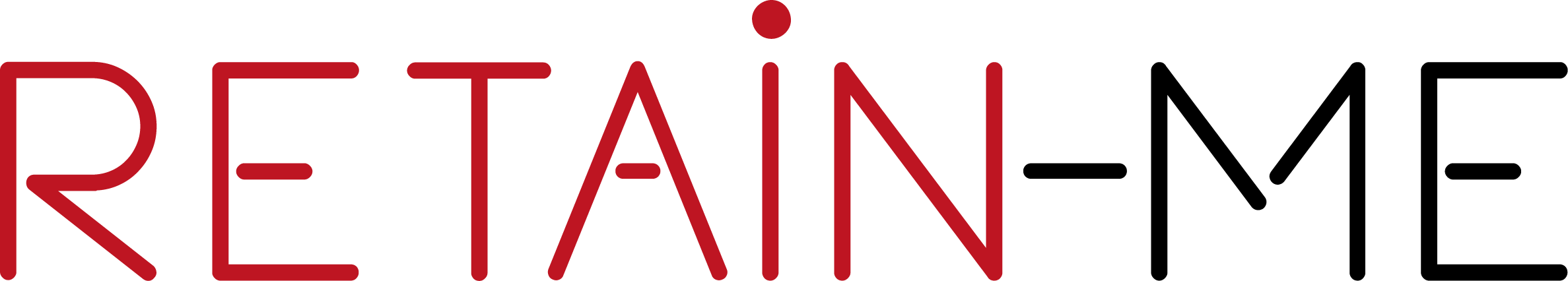 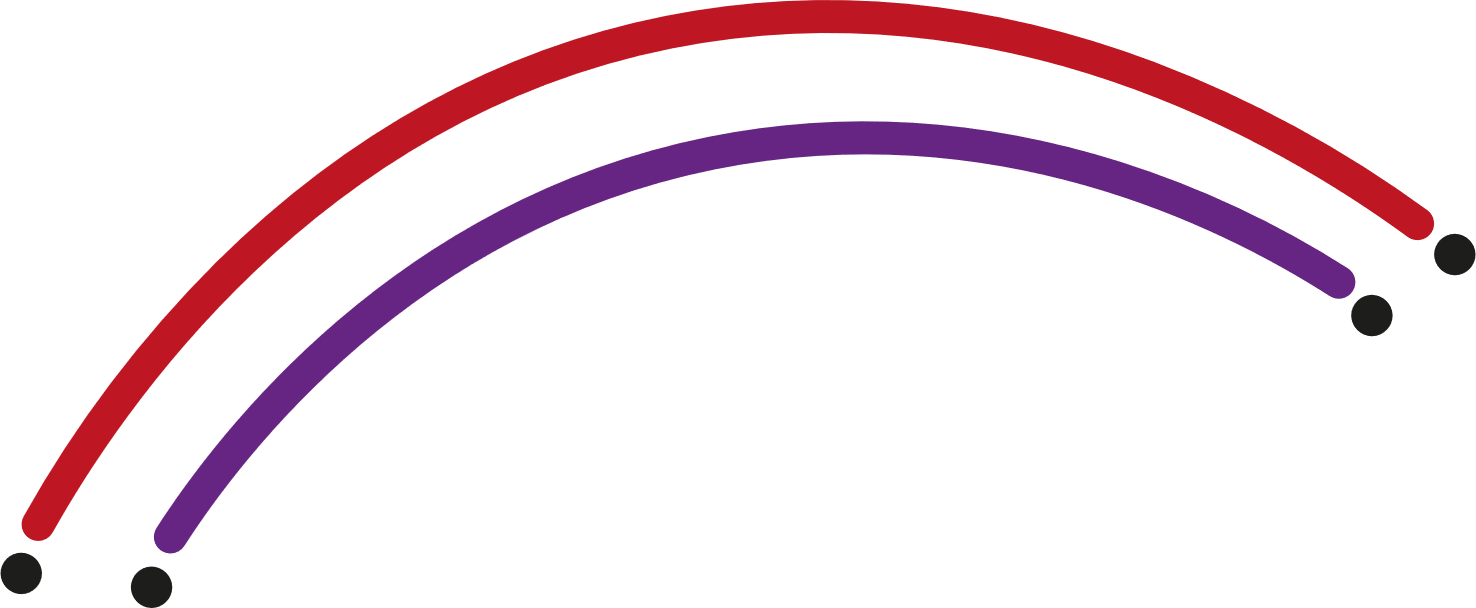 Como compreender as tendências do mercado de trabalho
Existem várias formas eficazes de compreender as tendências do mercado de trabalho, desde inquéritos a entrevistas. As seguintes fontes e ferramentas podem fornecer informações e dados úteis sobre as tendências do mercado de trabalho:
Inquéritos
Entrevistas
Grupos de discussão 
Pesquisa documental (por exemplo, artigos e outros trabalhos publicados)
Diários
Questionários
etc.
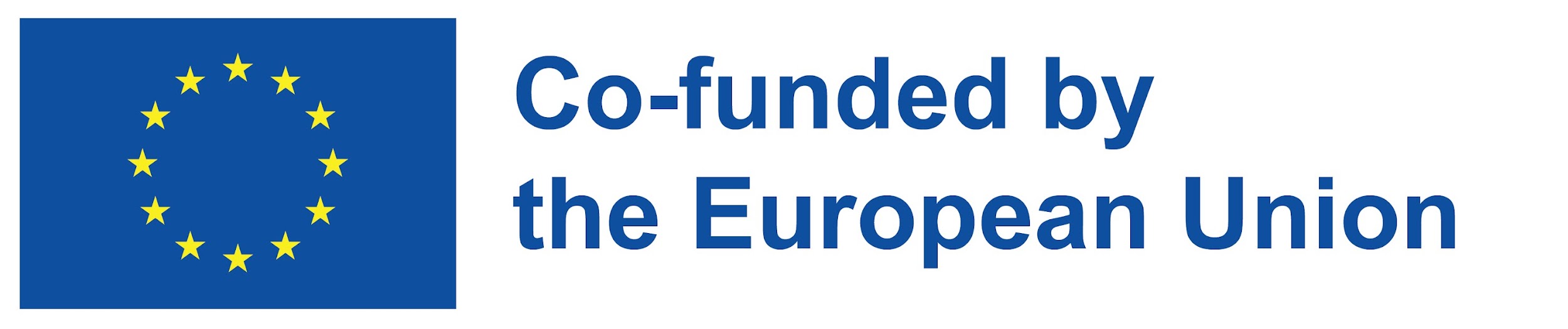 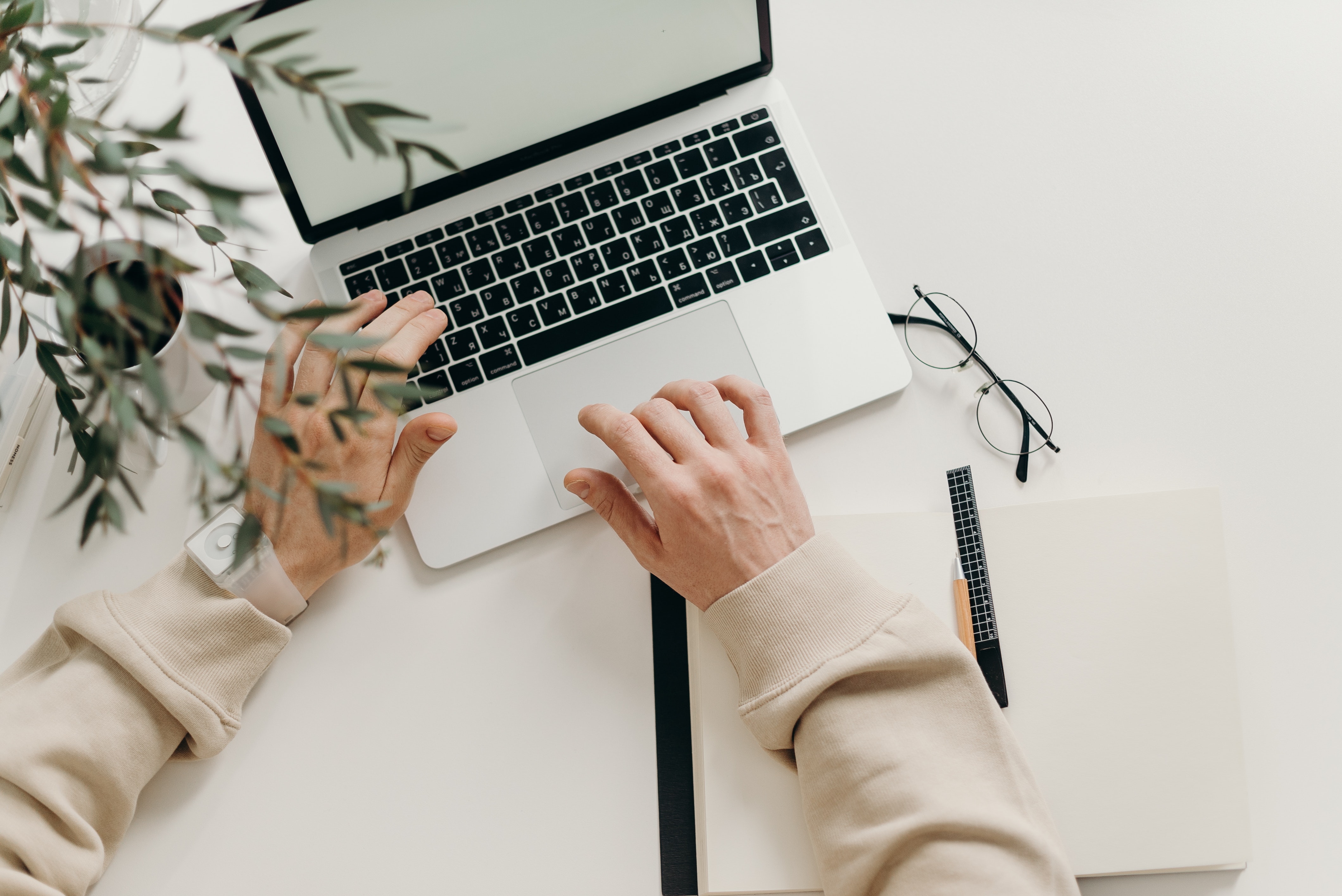 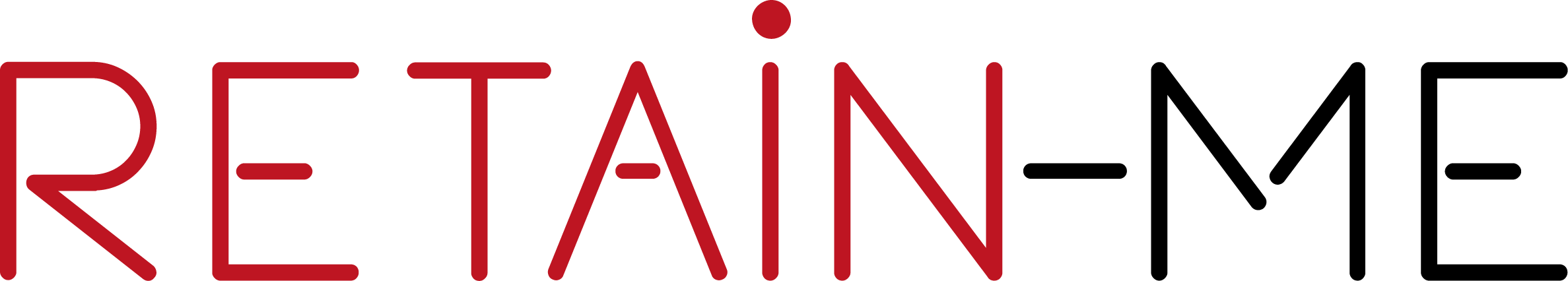 ACTIVIDADE 5
Atividade de reflexão sobre as fontes e ferramentas eficazes para compreender as tendências do mercado de trabalho
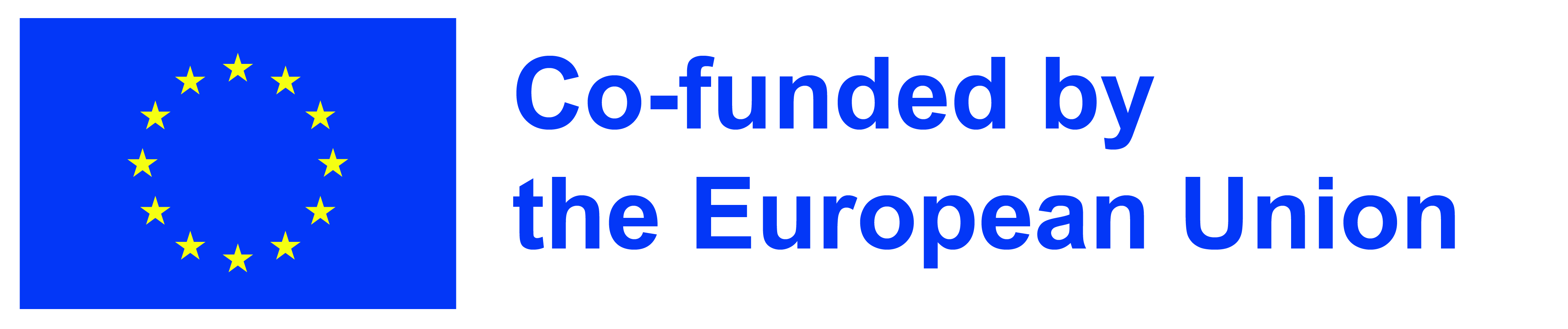 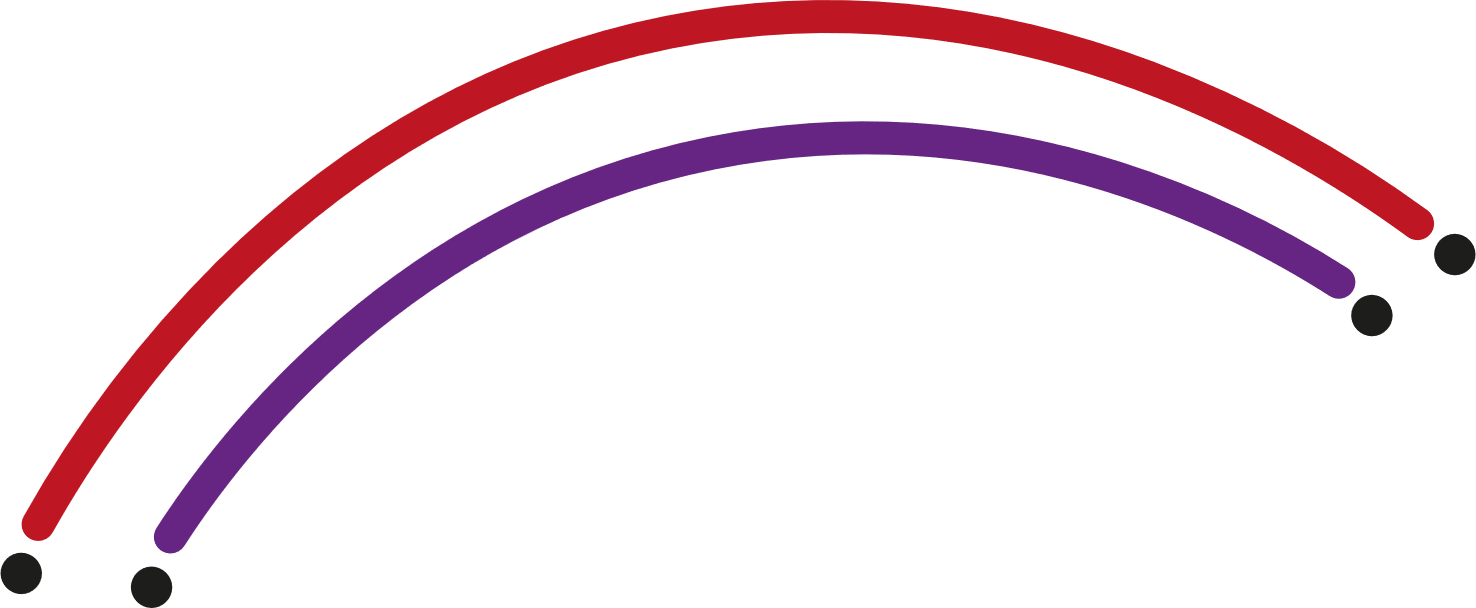 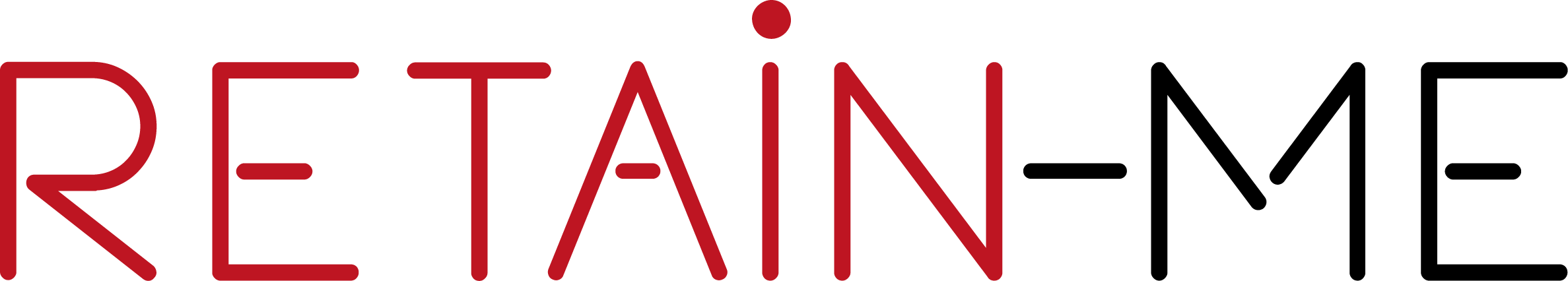 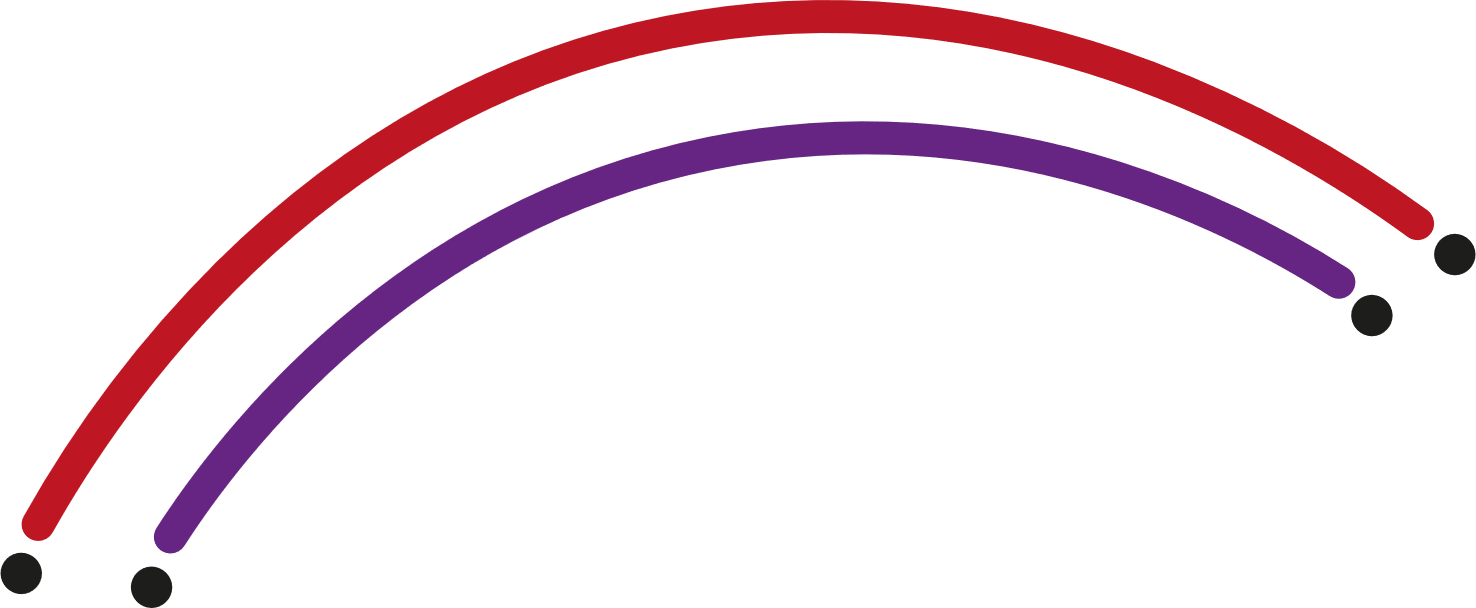 Fontes e ferramentas eficazes para compreender as tendências do mercado de trabalho
Da lista anterior de fontes e ferramentas
quais são as duas mais eficazes, na sua opinião,
para compreender melhor as tendências do mercado de trabalho?
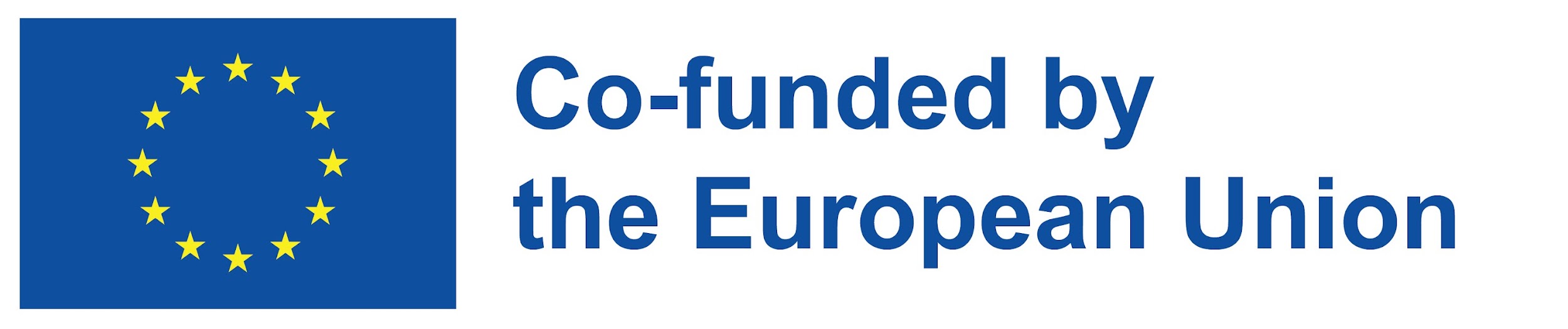 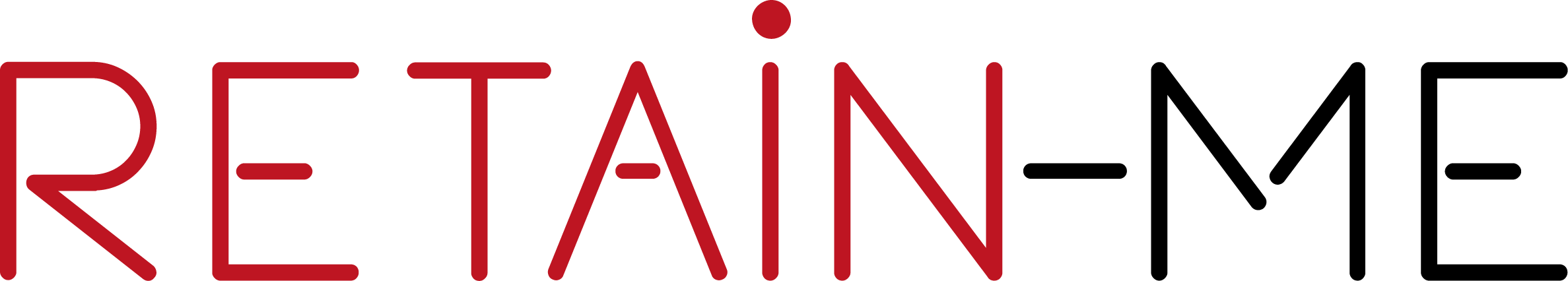 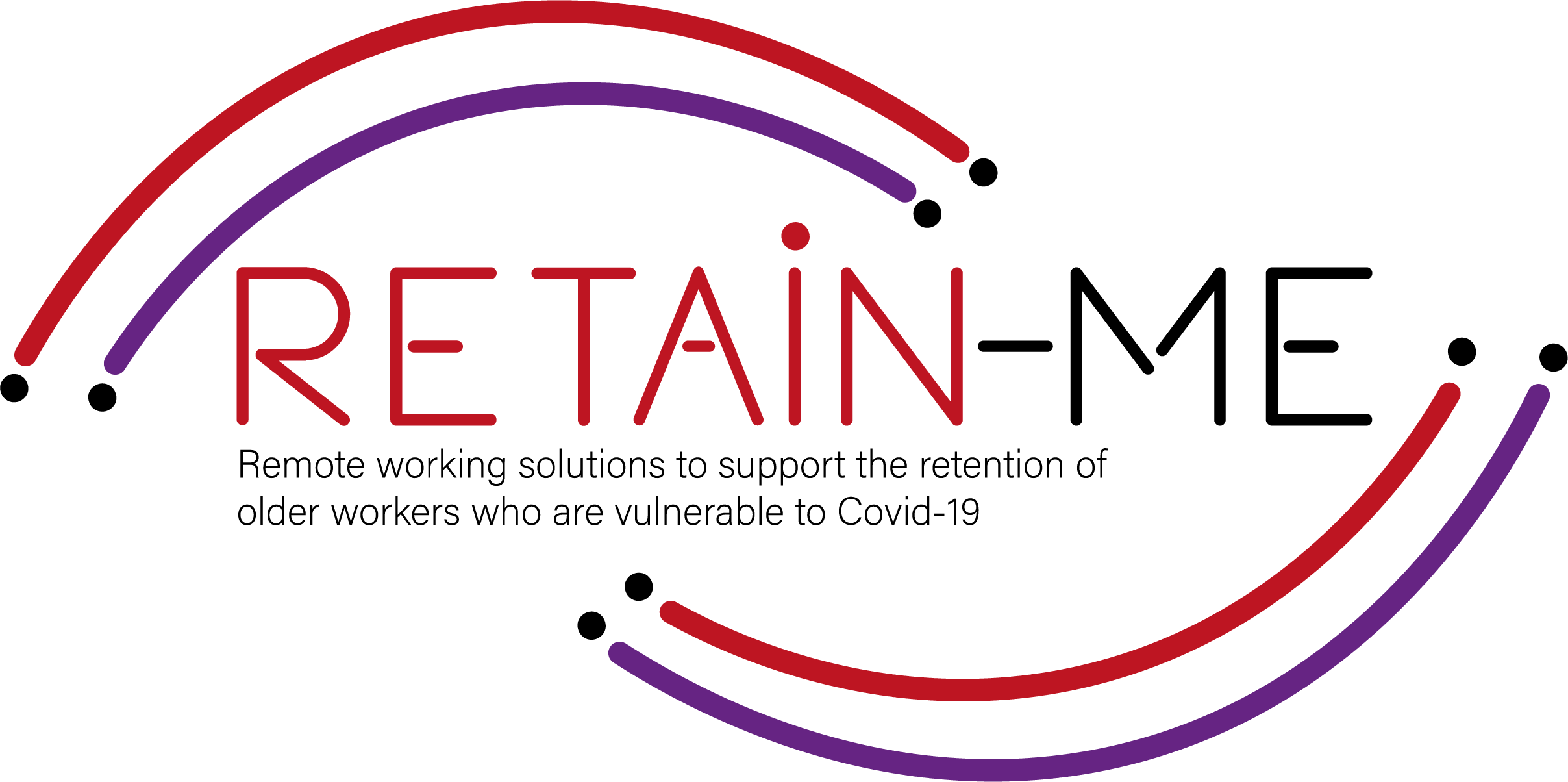 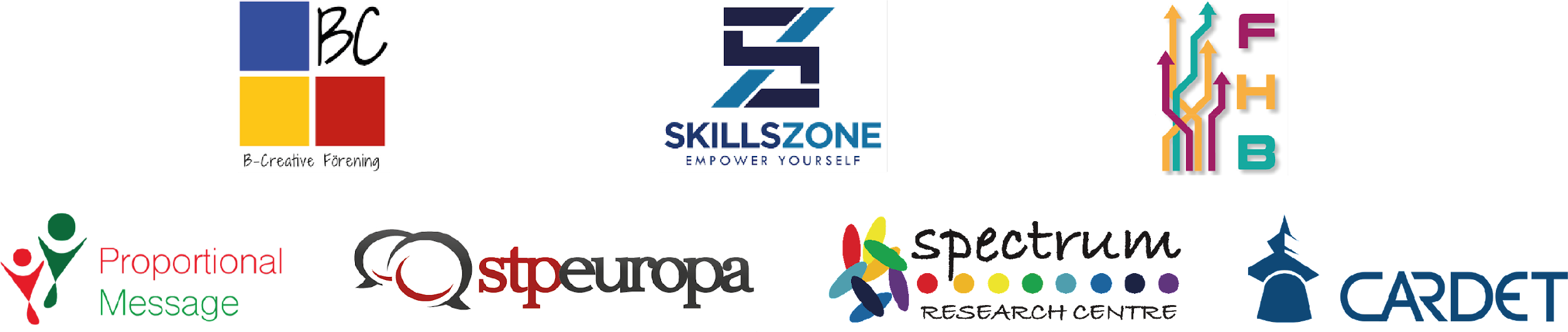 “Financiado pela União Europeia. Os pontos de vista e as opiniões expressas são as do(s) autor(es) e não refletem necessariamente a posição da União Europeia ou da Agência de Execução Europeia da Educação e da Cultura (EACEA). Nem a União Europeia nem a EACEA podem ser tidos como responsáveis por essas opiniões" 
Número do Projeto: 2021-1-SE01-KA220-VET-000032922
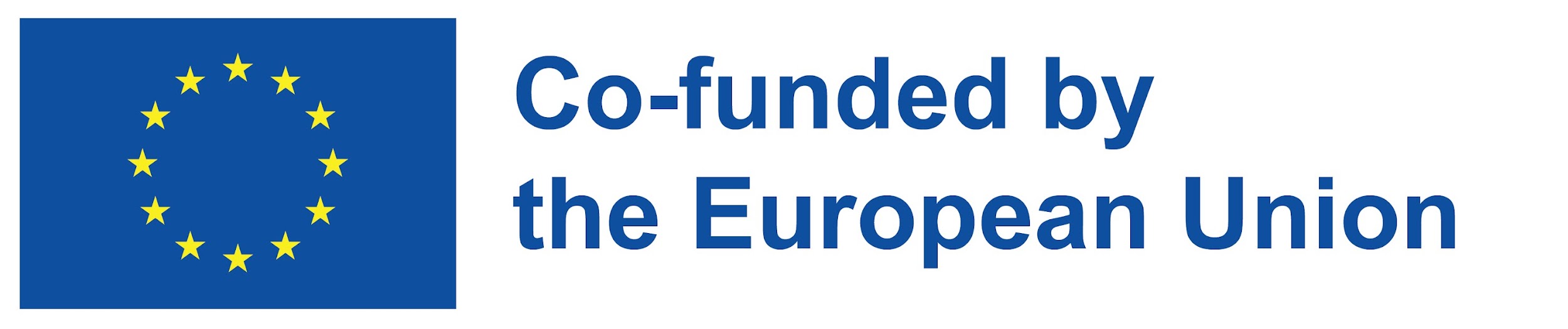